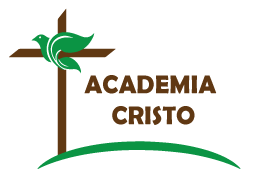 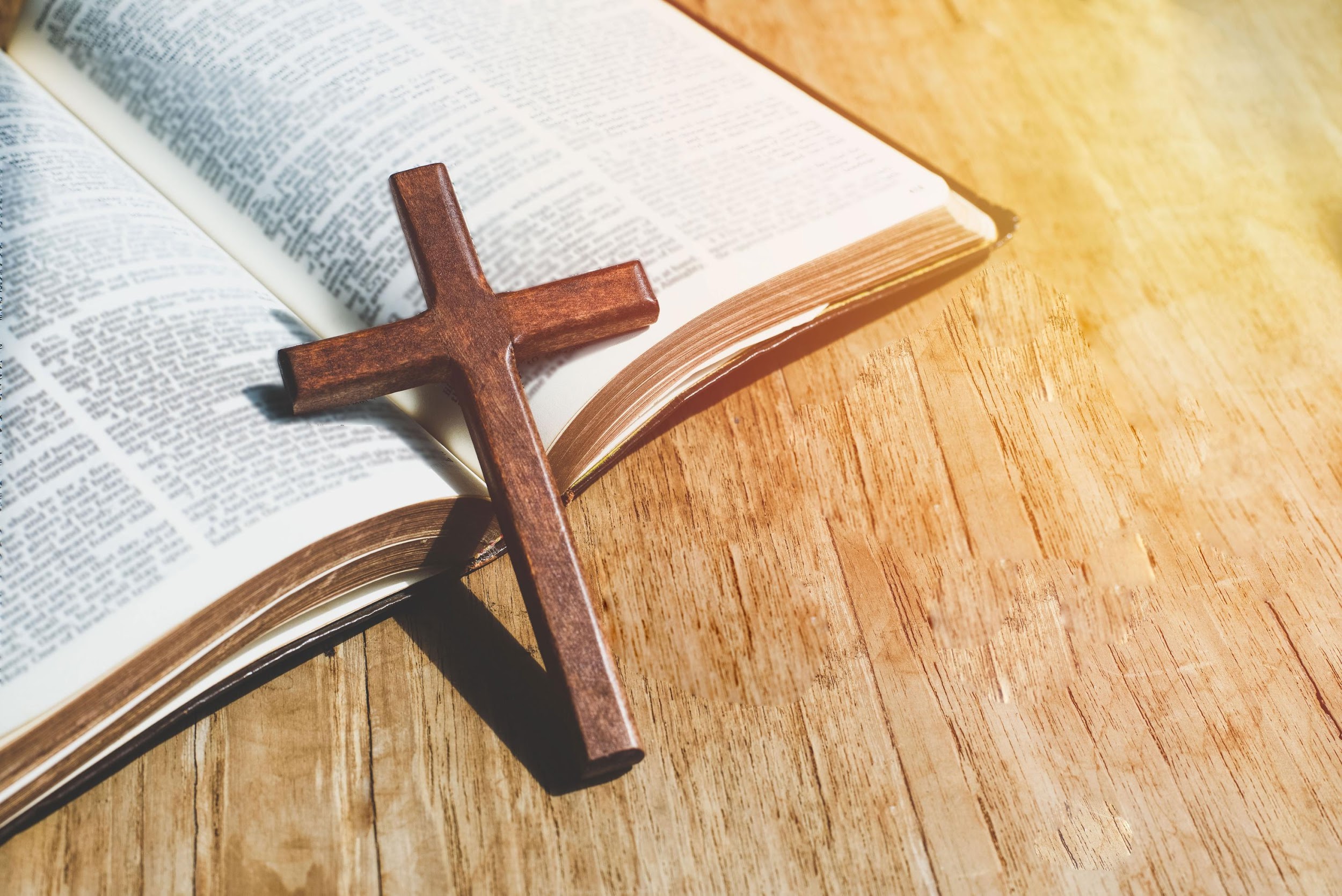 Nivel Sembrador
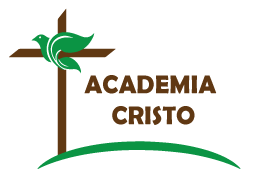 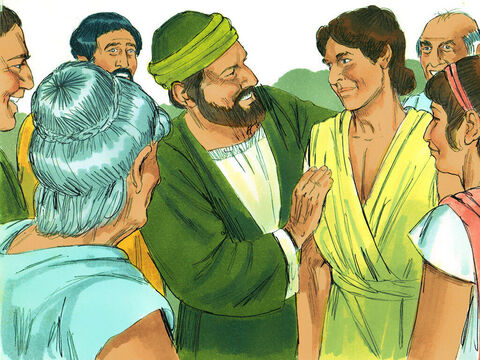 Fortaleciendo a Timoteo
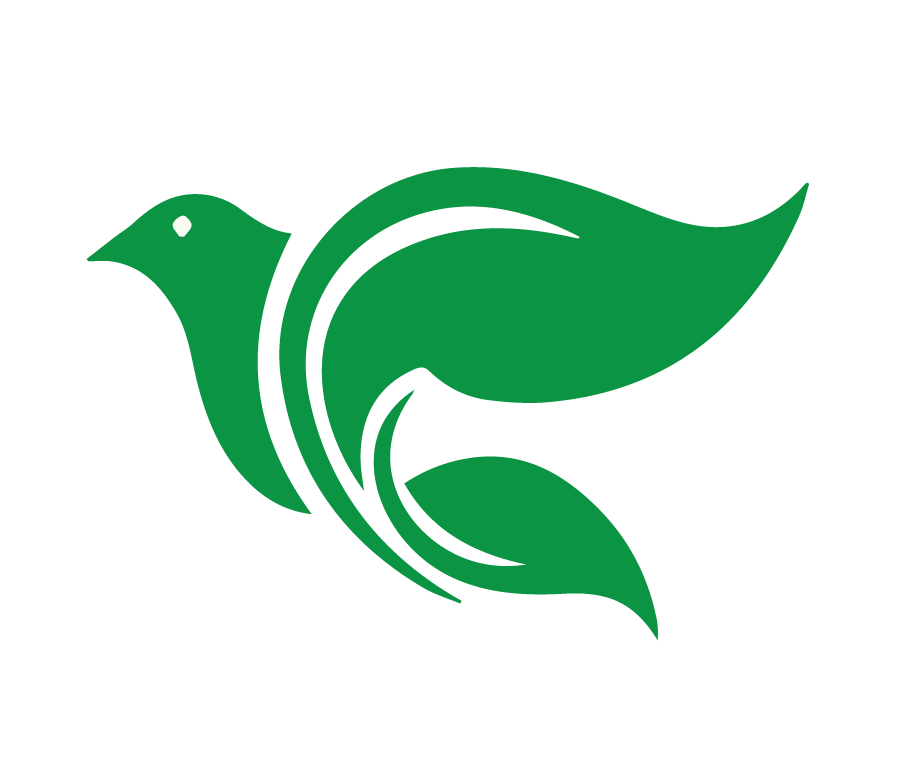 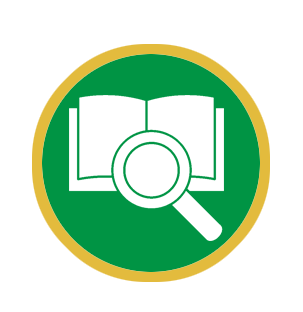 Lección 7
El Ministerio Cristocéntrico

2 Timoteo 1 y 2
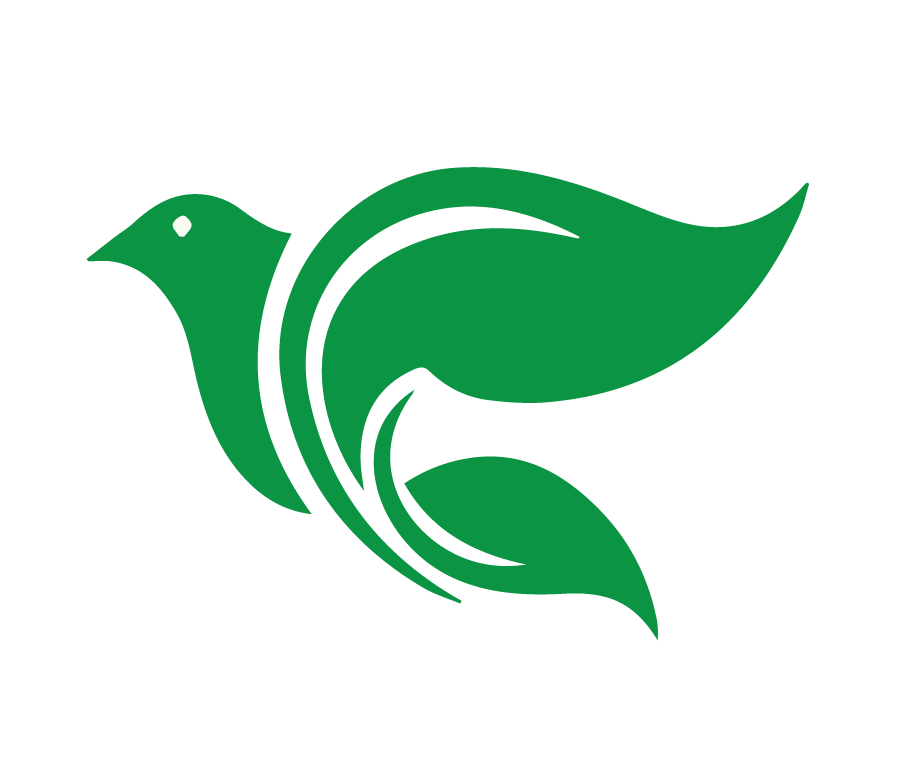 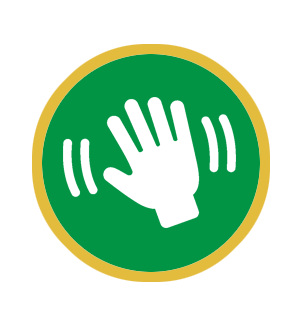 Saludos y bienvenidos
[Speaker Notes: La Clase en vivo
Salude a todos los estudiantes]
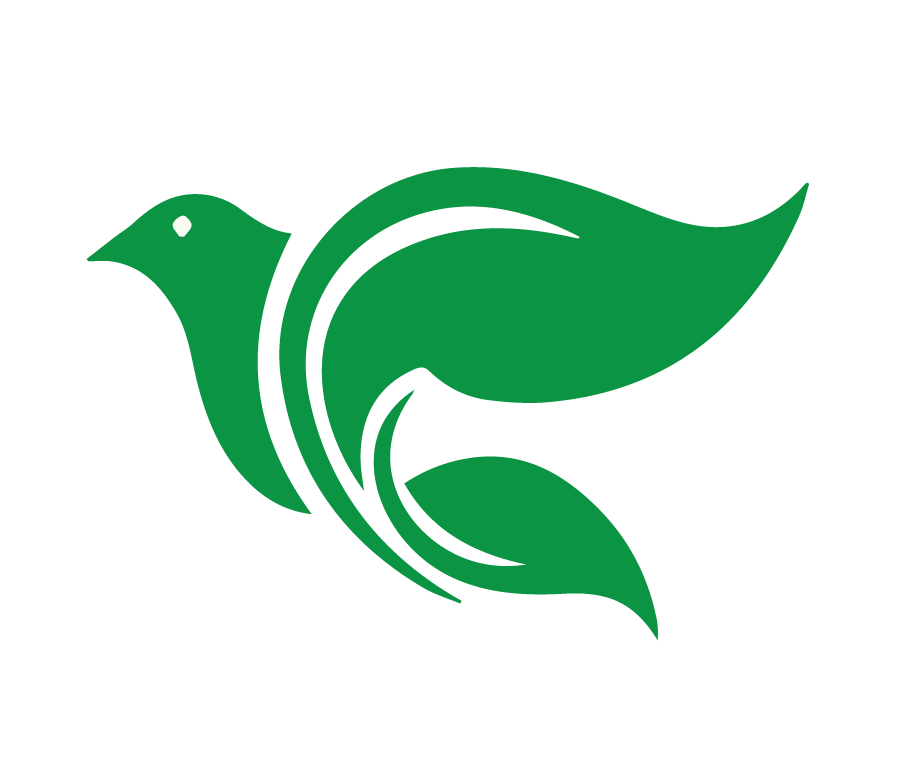 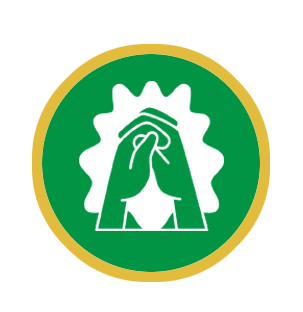 Oración
[Speaker Notes: Oración:]
1. 	Conocer el propósito y el carácter de la Segunda carta a Timoteo.
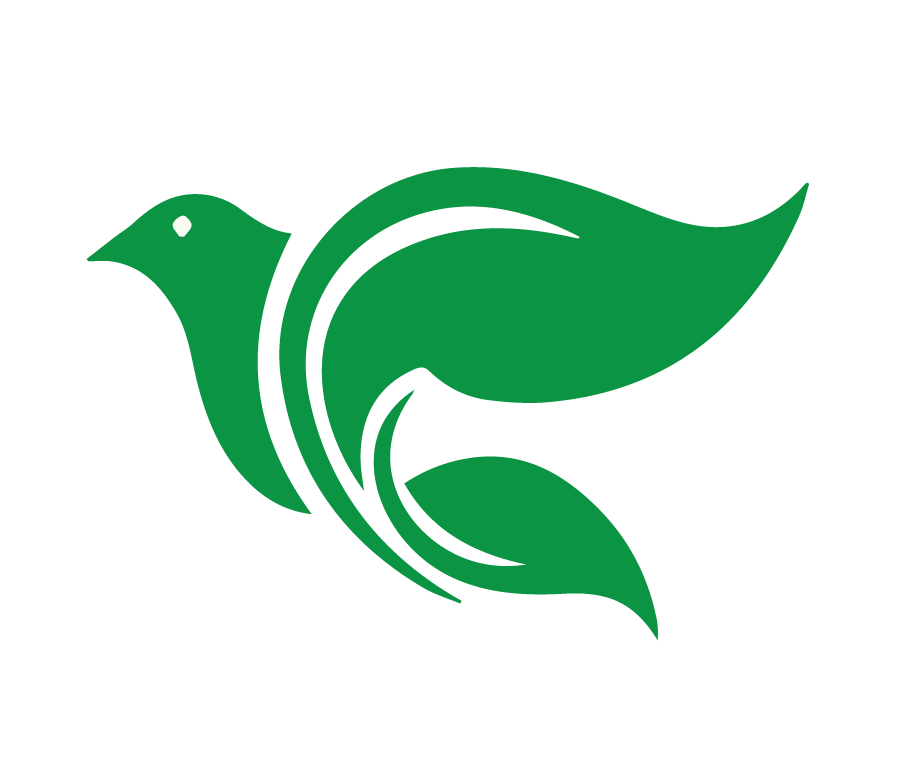 Objetivos de la Lección
2.
3.
[Speaker Notes: Objetivos de la Lección
1.]
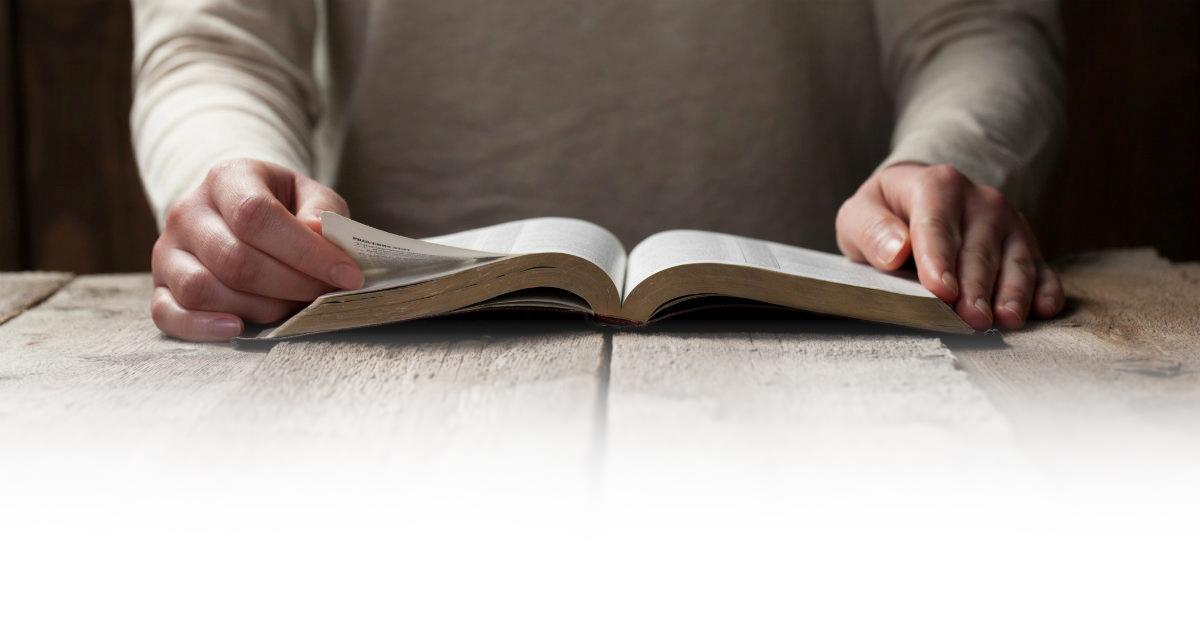 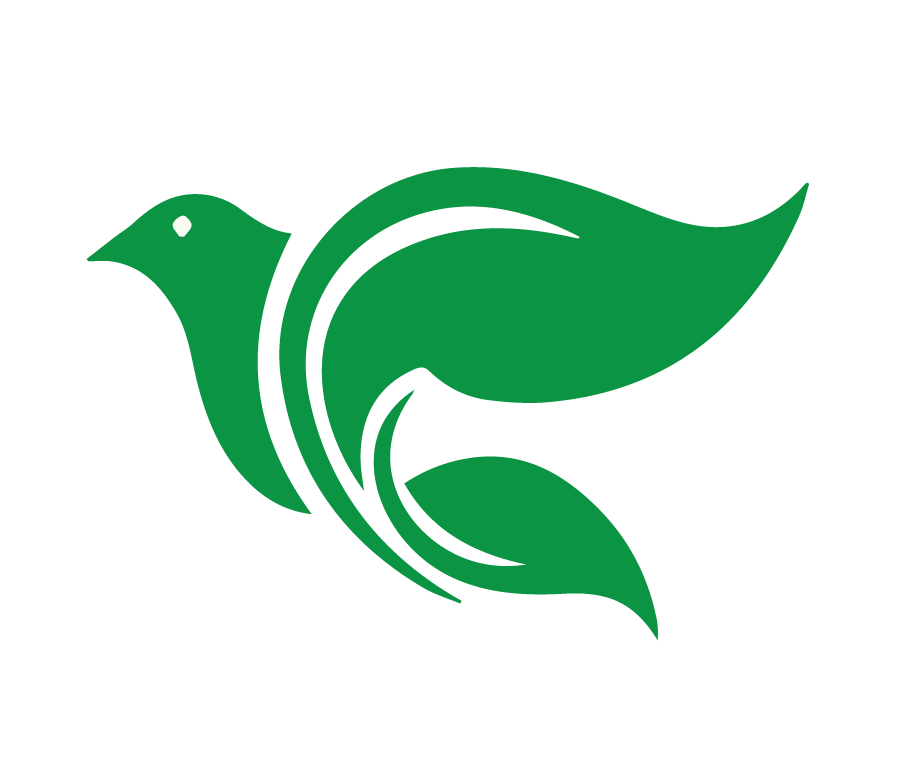 Introducción al Curso
Fortaleciendo a Timoteo
[Speaker Notes: Introducción al curso: explique el propósito del curso, la importancia de hacer las tareas, mostrar respeto y etiqueta hacia el maestro y otros estudiantes en clase y en el grupo de WhatsApp. (5 minutos)]
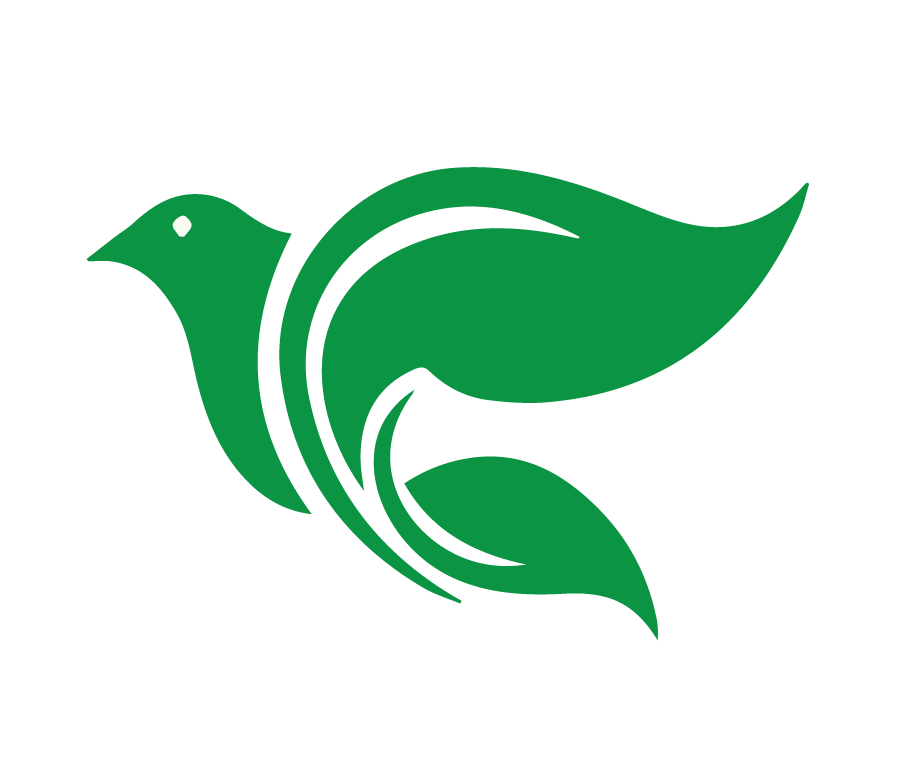 Objetivos del Curso
Investigaremos temas difíciles en las cartas a Timoteo, tanto prácticas como doctrinales que, sin duda surgirán en su grupo sembrador para así investigarlas usando los recursos en www.academiacristo.com, a su consejero, a sus profesores, y a otros hermanos en la fe.
Identificaremos las  características esenciales sobre la vida personal y ministerial de los que sirven en la obra del Evangelio.
Leer las cartas a Timoteo utilizando las 4 C.
Contexto y 1 Timoteo 1
Te encargo, Hijo Timoteo
1
1 Timoteo 2
Orar, Varones, Mujeres
2
1 Timoteo 3
Requisitos para líderes
3
1 Timoteo 4
Un buen ministerio
4
[Speaker Notes: Esquema del curso
El curso consiste en nueve lecciones en vivo que duran aproximadamente una hora cada una. Las tareas generalmente incluyen un video, una lectura de la Biblia y algunas preguntas. Las tareas están creadas para ayudar a los estudiantes a prepararse para la próxima lección en vivo y contienen información valiosa y necesaria para completar el curso con éxito.]
1 Timoteo 5
Viudas y Ancianos
5
1 Timoteo 6 y contexto de 2 Timoteo
Contentamiento y la Buena batalla
6
2 Timoteo 1-2
El Ministerio Cristocéntrico
7
2 Timoteo 3-4
Firme en las Escrituras
El ministerio es personal
8
[Speaker Notes: Esquema del curso
El curso consiste en nueve lecciones en vivo que duran aproximadamente una hora cada una. Las tareas generalmente incluyen un video, una lectura de la Biblia y algunas preguntas. Las tareas están creadas para ayudar a los estudiantes a prepararse para la próxima lección en vivo y contienen información valiosa y necesaria para completar el curso con éxito.]
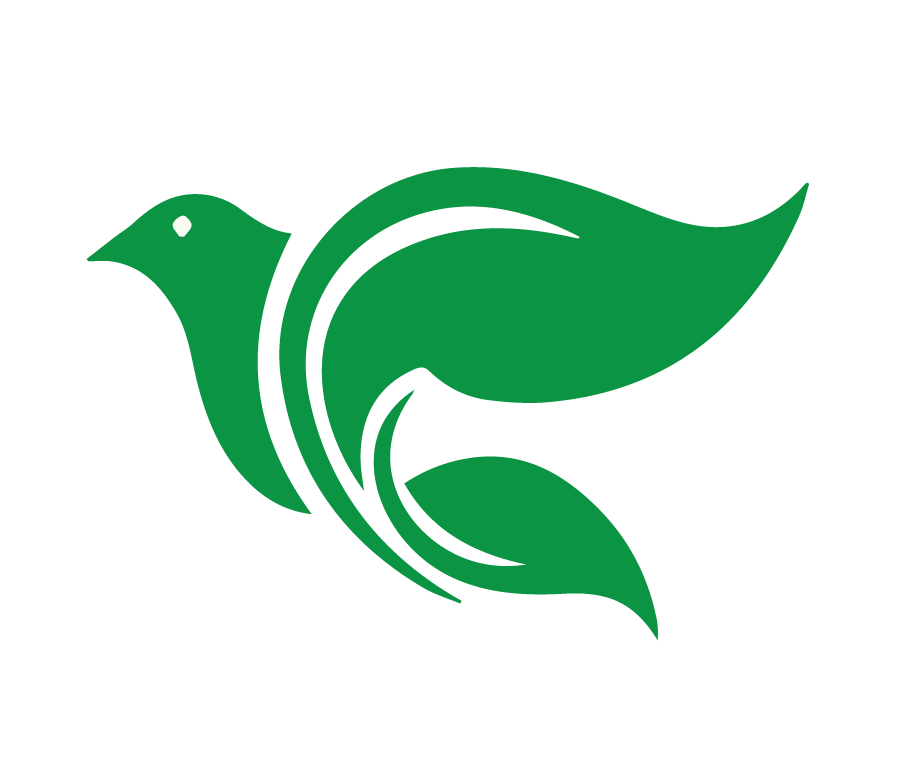 2 Timoteo Introducción
¿Por qué escribió Pablo esta carta? 



¿Qué diferencias entre la primera carta a Timoteo podemos encontrar en la segunda?
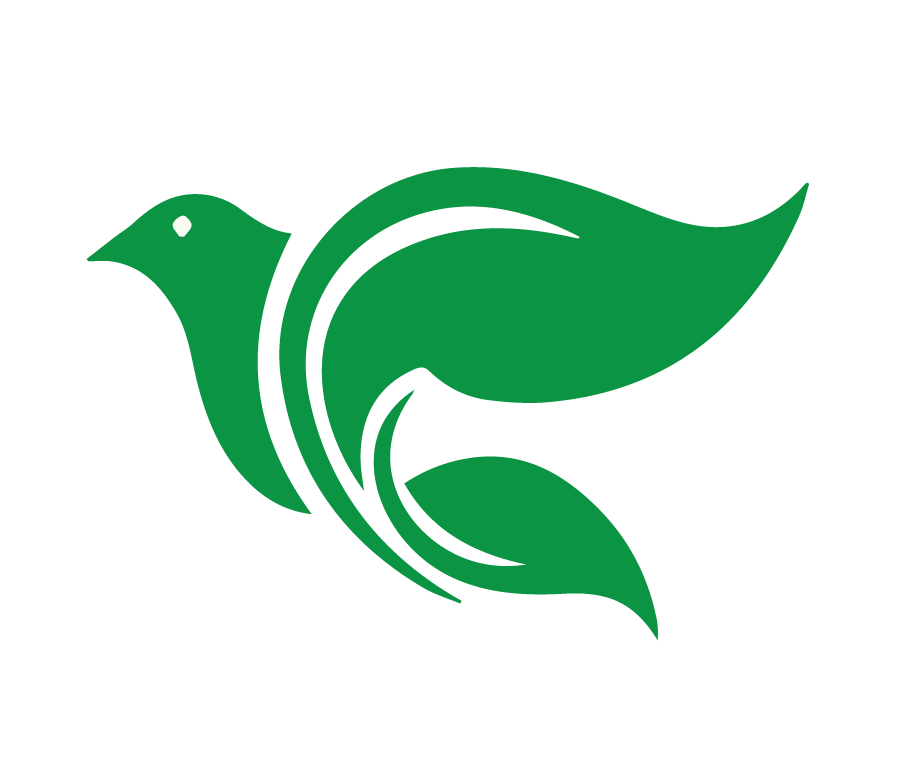 2 Timoteo
Recuerden estas 3 características en la carta
Cristocéntrica
Personal
Sufrir con gracia
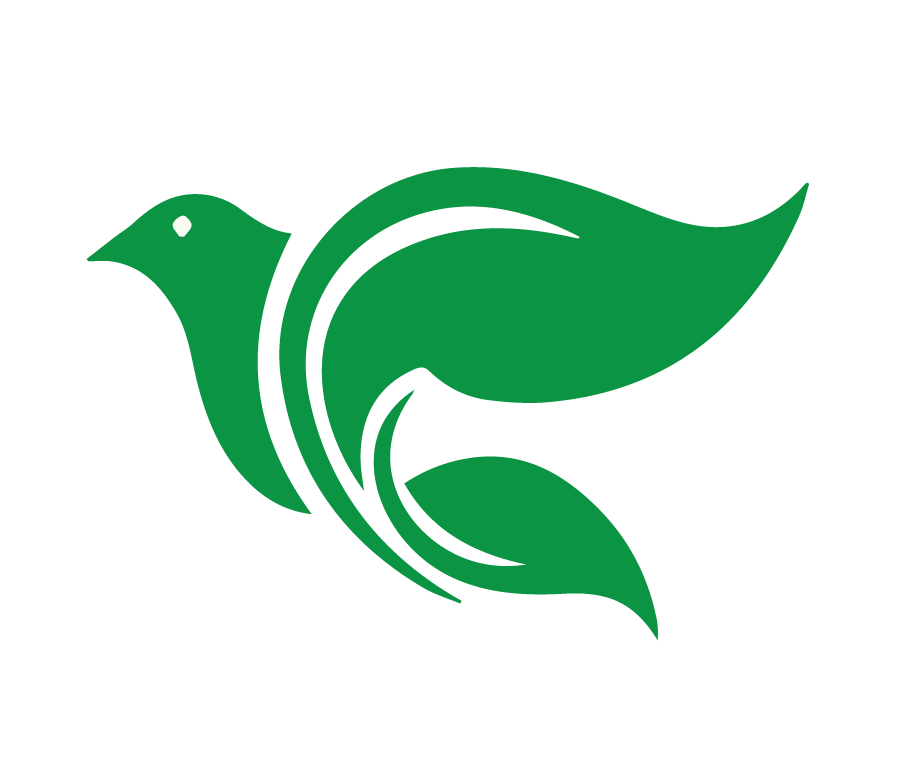 2 Timoteo 1:1-2
Yo, Pablo, apóstol de Jesucristo por la voluntad de Dios y según la promesa de la vida que es en Cristo Jesús, a Timoteo, amado hijo: Que tengas gracia, misericordia y paz, de Dios el Padre y de Jesucristo nuestro Señor.
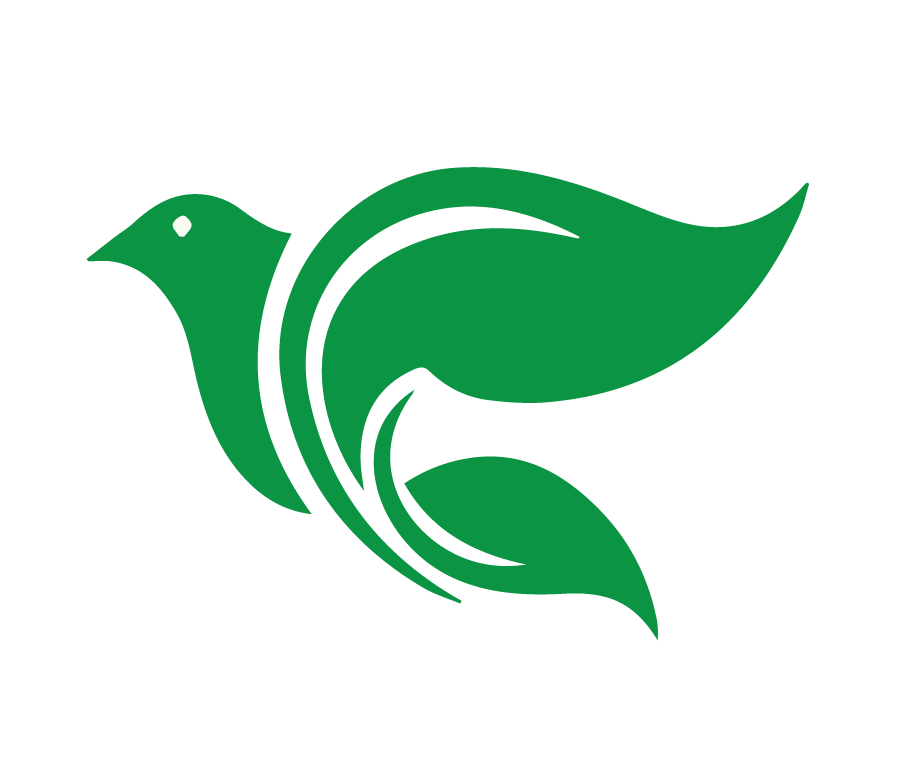 2 Timoteo 1:1-2
Noten dos cosas:

Cuantas veces se menciona Jesús –Cristocéntrico

El afecto personal
Yo, Pablo, apóstol de Jesucristo por la voluntad de Dios y según la promesa de la vida que es en Cristo Jesús, a Timoteo, amado hijo: Que tengas gracia, misericordia y paz, de Dios el Padre y de Jesucristo nuestro Señor.
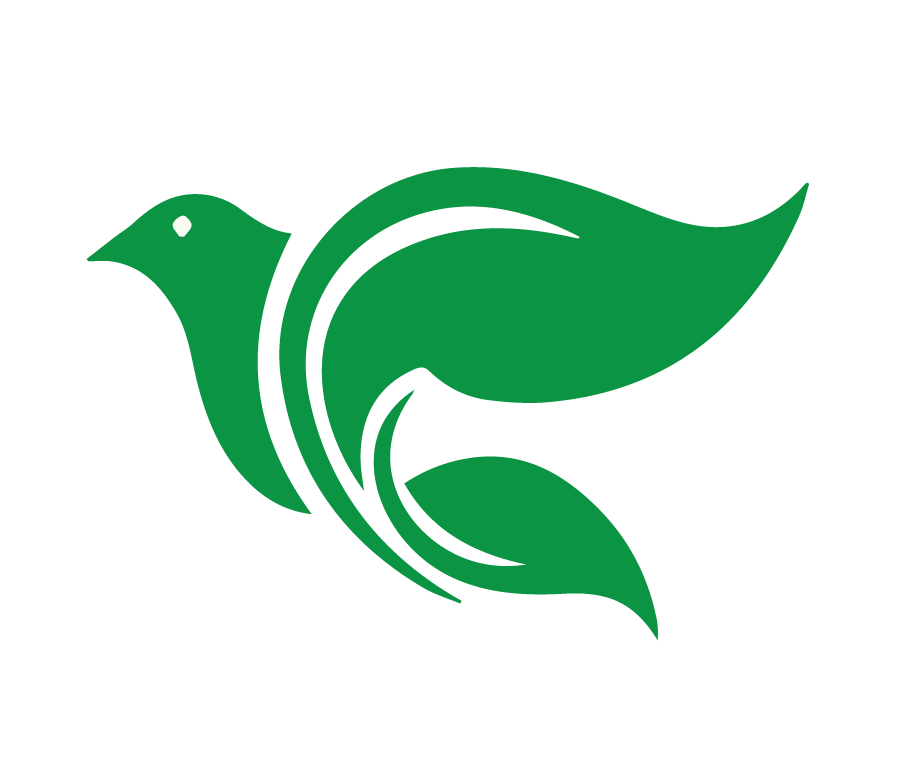 2 Timoteo 1:3-7
3 Doy gracias a Dios, a quien, como mis antepasados, sirvo con limpia conciencia, de que siempre, día y noche, me acuerdo de ti en mis oraciones. 4 Al acordarme de tus lágrimas siento deseos de verte, para llenarme de gozo; 
5 pues me viene a la memoria la fe sincera que hay en ti, la cual habitó primero en tu abuela Loida, y en tu madre Eunice, y estoy seguro que habita en ti también. 6 Por eso te aconsejo que avives el fuego del don de Dios, que por la imposición de mis manos está en ti. 7 Porque no nos ha dado Dios un espíritu de cobardía, sino de poder, de amor y de dominio propio.
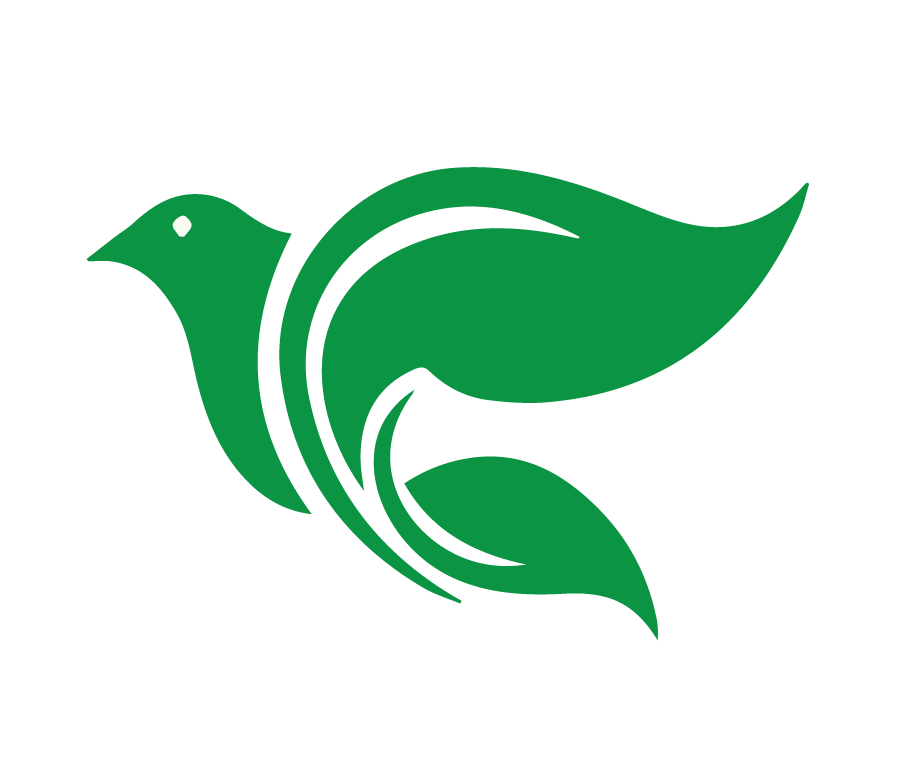 2 Timoteo 1:3-7
5 pues me viene a la memoria la fe sincera que hay en ti, la cual habitó primero en tu abuela Loida, y en tu madre Eunice, y estoy seguro que habita en ti también. 6 Por eso te aconsejo que avives el fuego del don de Dios, que por la imposición de mis manos está en ti. 

7 Porque no nos ha dado Dios un espíritu de cobardía, sino de poder, de amor y de dominio propio.
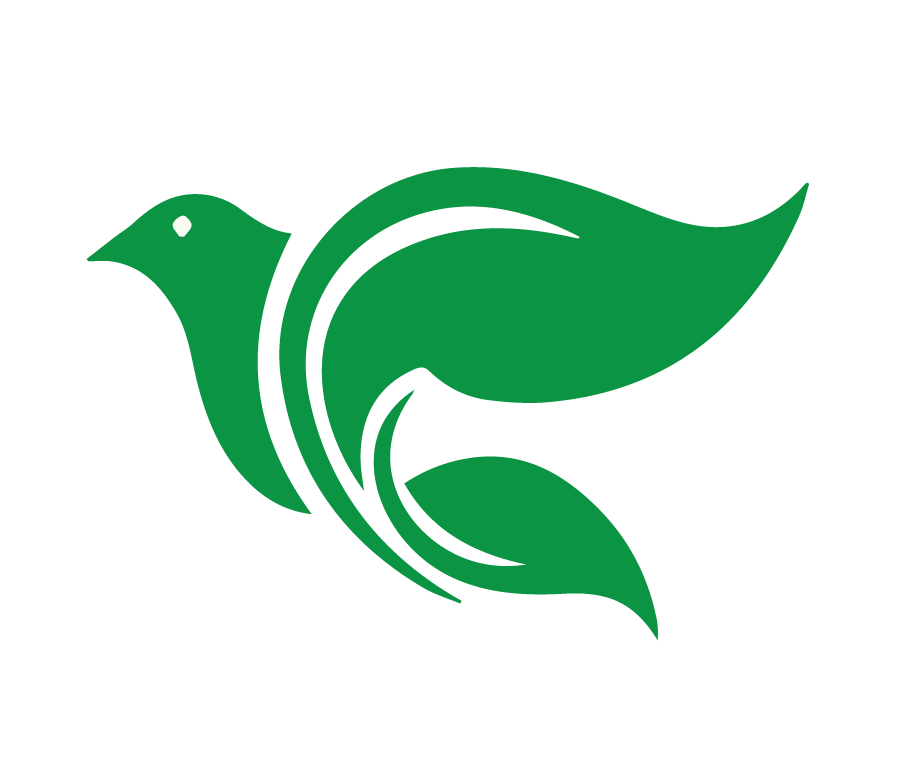 2 Timoteo 1:3-7
7 Porque no nos ha dado Dios un espíritu de cobardía, sino de poder, de amor y de dominio propio.
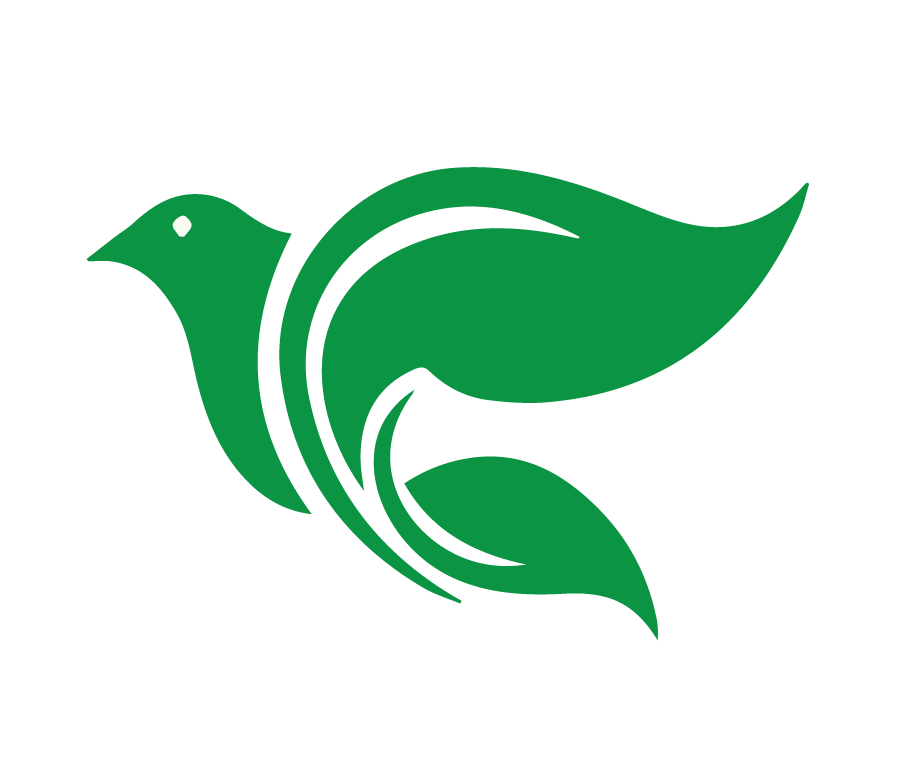 2 Timoteo 1:3-7
v.3-4 Oro por ti siempre.
v.5-6 Fe sincera en la 3ra generación.
v.7 – vale la pena memorizarlo:
7 Porque no nos ha dado Dios un espíritu de cobardía, sino de poder, de amor y de dominio propio.
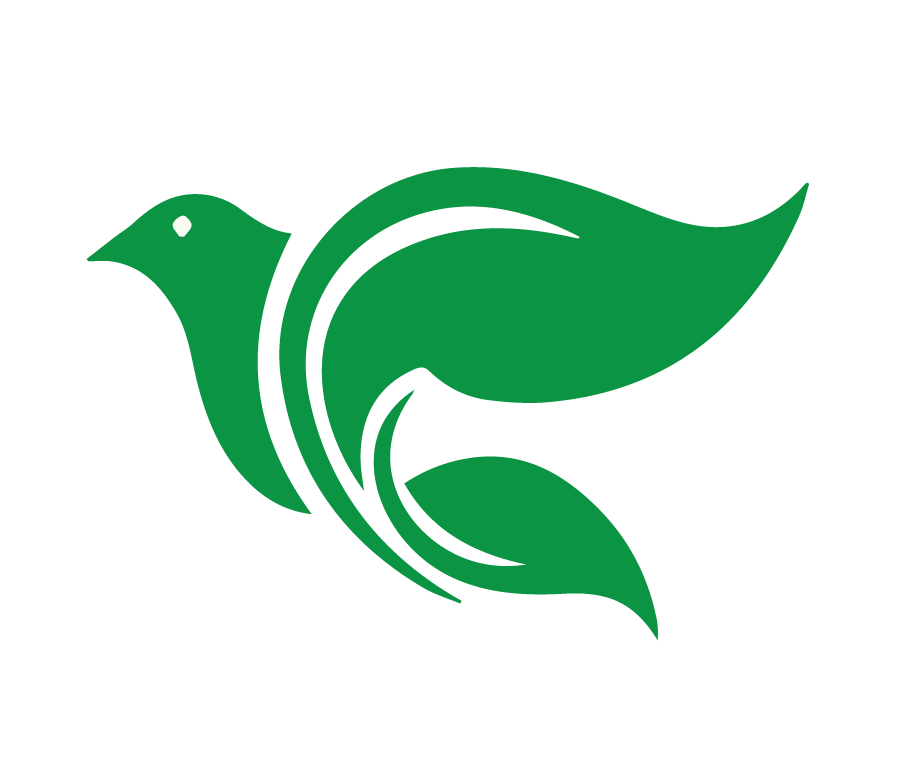 2 Timoteo 1:8-14
8 Por tanto, no te avergüences de dar testimonio de nuestro Señor, ni tampoco de mí, preso suyo. Al contrario, participa de las aflicciones por el evangelio según el poder de Dios, 9 quien nos salvó y nos llamó con llamamiento santo, no conforme a nuestras obras, sino según el propósito suyo y la gracia que nos fue dada en Cristo Jesús antes de los tiempos de los siglos, 
10 pero que ahora ha sido manifestada por la aparición de nuestro Salvador Jesucristo, quien quitó la muerte y sacó a la luz la vida y la inmortalidad por medio del evangelio, 11 del cual yo fui constituido predicador, apóstol y maestro de los no judíos. 12 Por eso mismo padezco esto. Pero no me avergüenzo, porque yo sé a quién he creído, y estoy seguro de que él es poderoso para guardar mi depósito para aquel día. 13 Retén la forma de las sanas palabras que oíste de mí, en la fe y en el amor que es en Cristo Jesús. 14 Guarda el buen depósito por el Espíritu Santo que habita en nosotros.
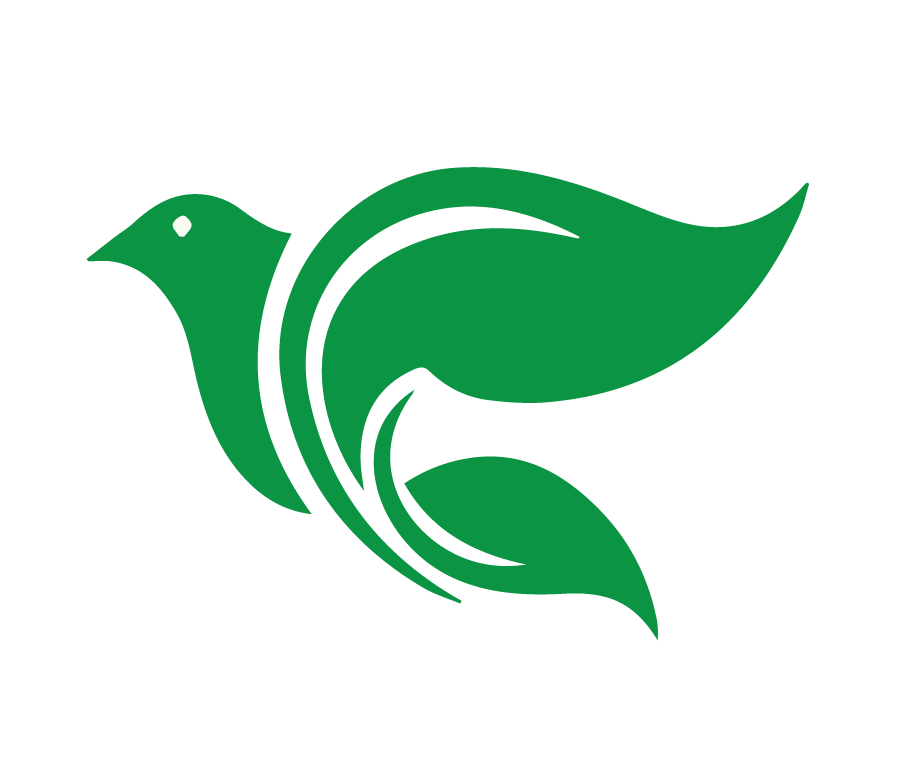 2 Timoteo 1:8-14
10 pero que ahora ha sido manifestada por la aparición de nuestro Salvador Jesucristo, quien quitó la muerte y sacó a la luz la vida y la inmortalidad por medio del evangelio, 11 del cual yo fui constituido predicador, apóstol y maestro de los no judíos. 12 Por eso mismo padezco esto. 
Pero no me avergüenzo, porque yo sé a quién he creído, y estoy seguro de que él es poderoso para guardar mi depósito para aquel día. 13 Retén la forma de las sanas palabras que oíste de mí, en la fe y en el amor que es en Cristo Jesús. 14 Guarda el buen depósito por el Espíritu Santo que habita en nosotros.
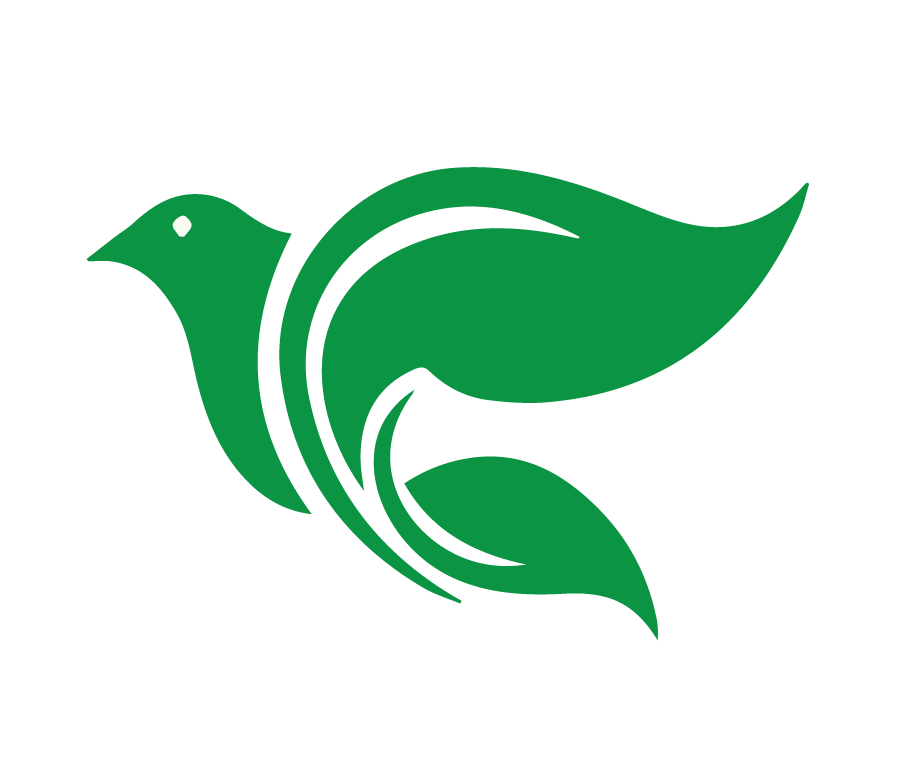 2 Timoteo 1:8-14
Pero no me avergüenzo, porque yo sé a quién he creído, y estoy seguro de que él es poderoso para guardar mi depósito para aquel día. 13 Retén la forma de las sanas palabras que oíste de mí, en la fe y en el amor que es en Cristo Jesús. 14 Guarda el buen depósito por el Espíritu Santo que habita en nosotros.
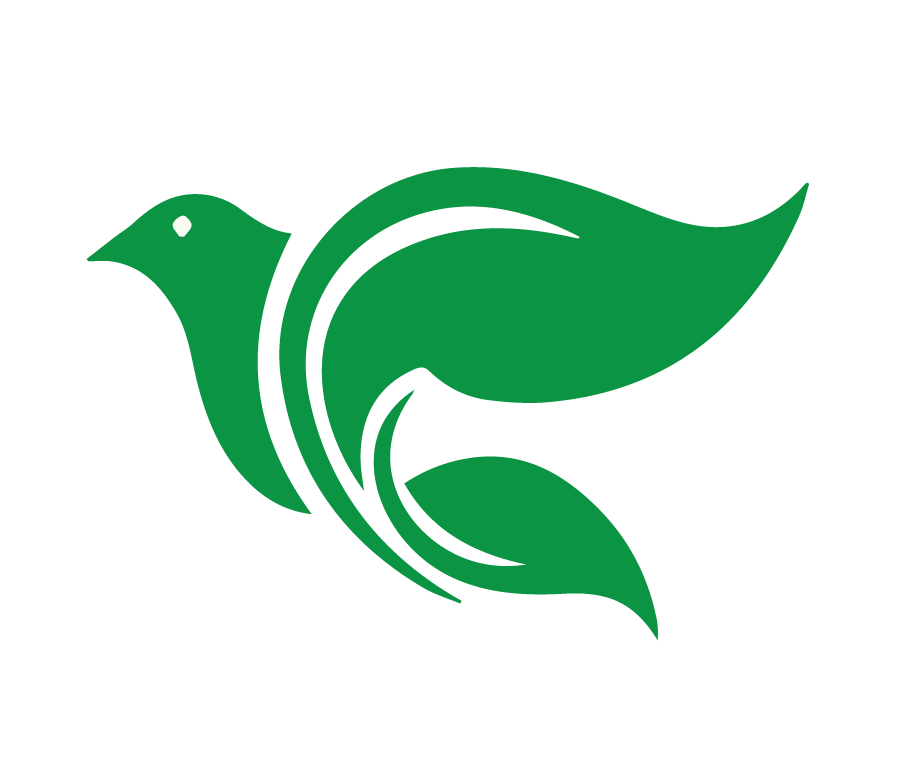 2 Timoteo 1:8-14
La tentación es evitar dar testimonio para así evitar…

- ¿Qué es esto del buen depósito que Dios guarda para Pablo y que Pablo manda a Timoteo guardar por el Espíritu?
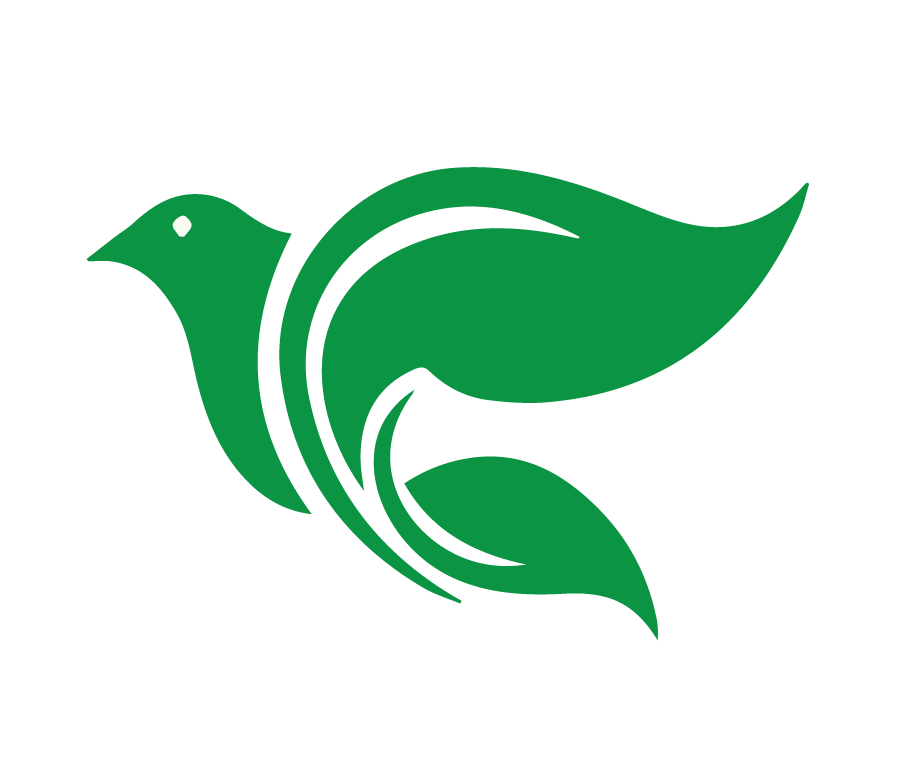 2 Timoteo 1:15-18
15 Ya sabes que me abandonaron todos los que están en Asia, dos de los cuales son Figelo y Hermógenes. 16 Que el Señor tenga misericordia de la casa de Onesíforo, porque muchas veces me reanimó, y no se avergonzó de mis cadenas, 
17 sino que cuando estuvo en Roma, me buscó afanosamente y me halló. 18 Que en aquel día el Señor le conceda hallar misericordia cerca del Señor. Tú mejor que nadie sabes cuánto nos ayudó en Éfeso.
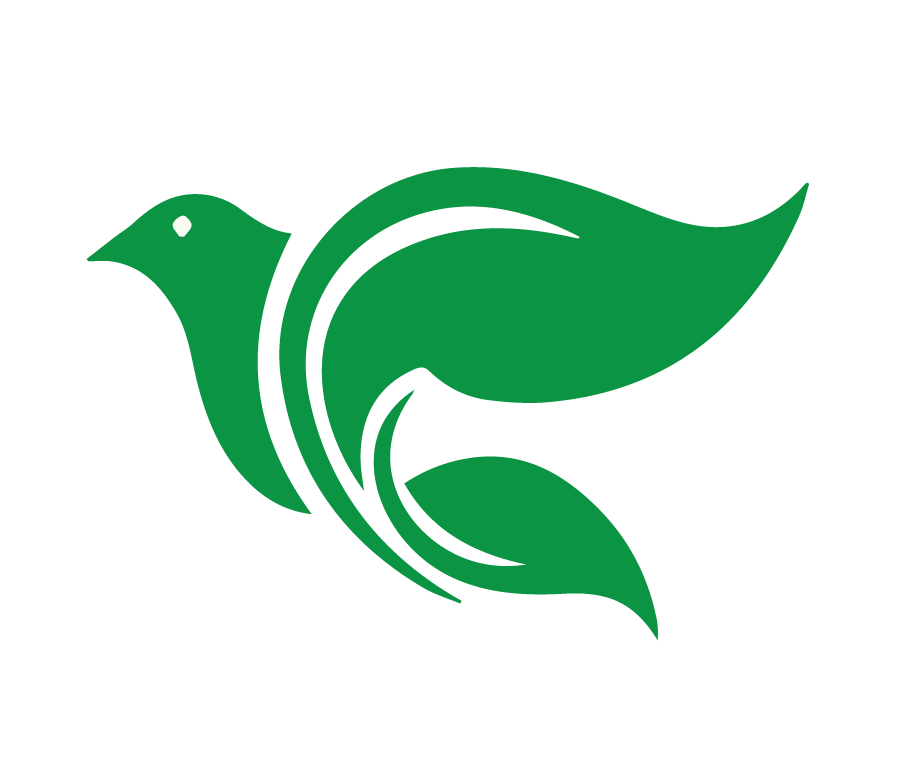 2 Timoteo 1:15-18
17 sino que cuando estuvo en Roma, me buscó afanosamente y me halló. 18 Que en aquel día el Señor le conceda hallar misericordia cerca del Señor. Tú mejor que nadie sabes cuánto nos ayudó en Éfeso.
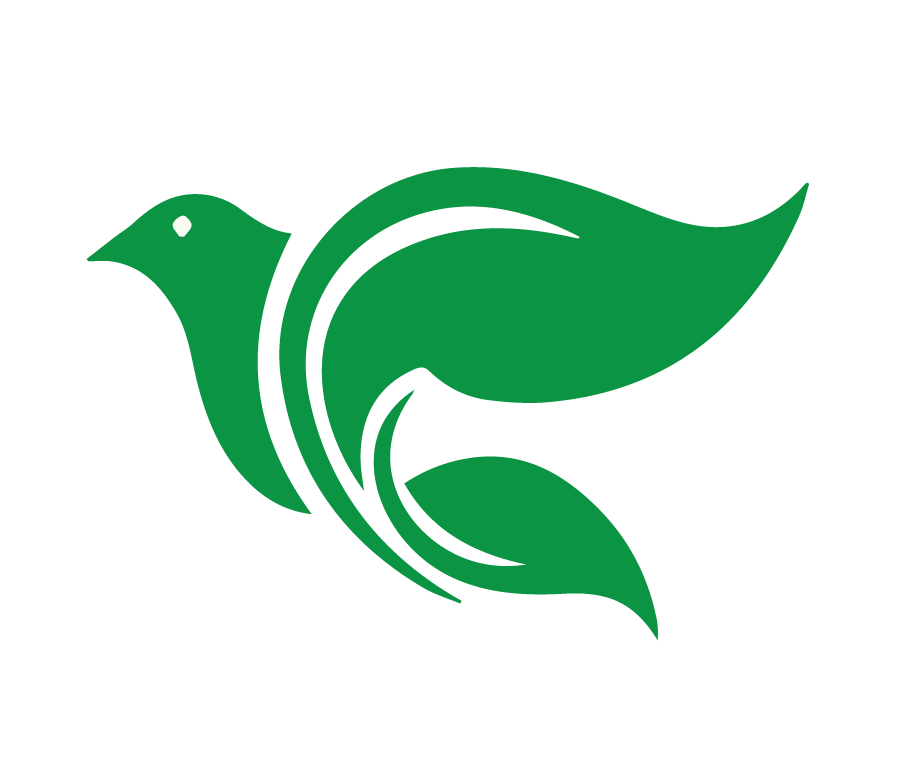 2 Timoteo 1:15-18
¿Por qué creen que Pablo menciona a las personas por nombre?
[Speaker Notes: 1) El ministerio es personal.  Te afecta.  Sientes. Uno necesita apoyo.  
2) Son personas verdaderas.  No todos son tus aliados en el ministerio Cristocéntrico.  Va a haber quienes te abandonan y quienes te animan y apoyan.  Es importante distinguir entre los dos..]
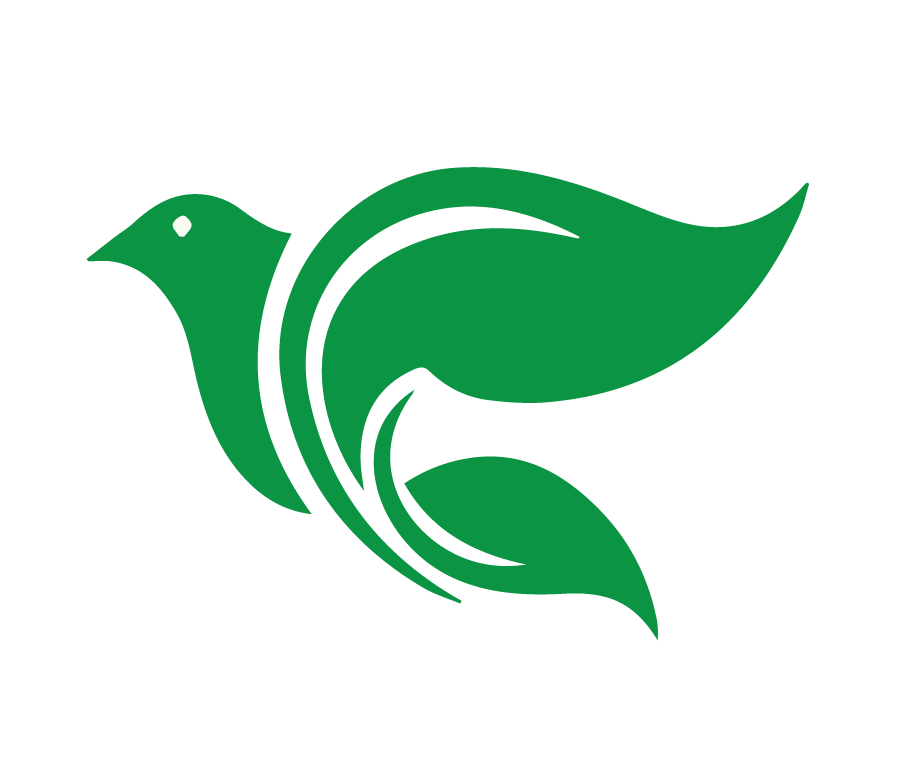 2 Timoteo
Recuerden estas 3 características en la carta
Cristocéntrica
Personal
Sufrir con gracia
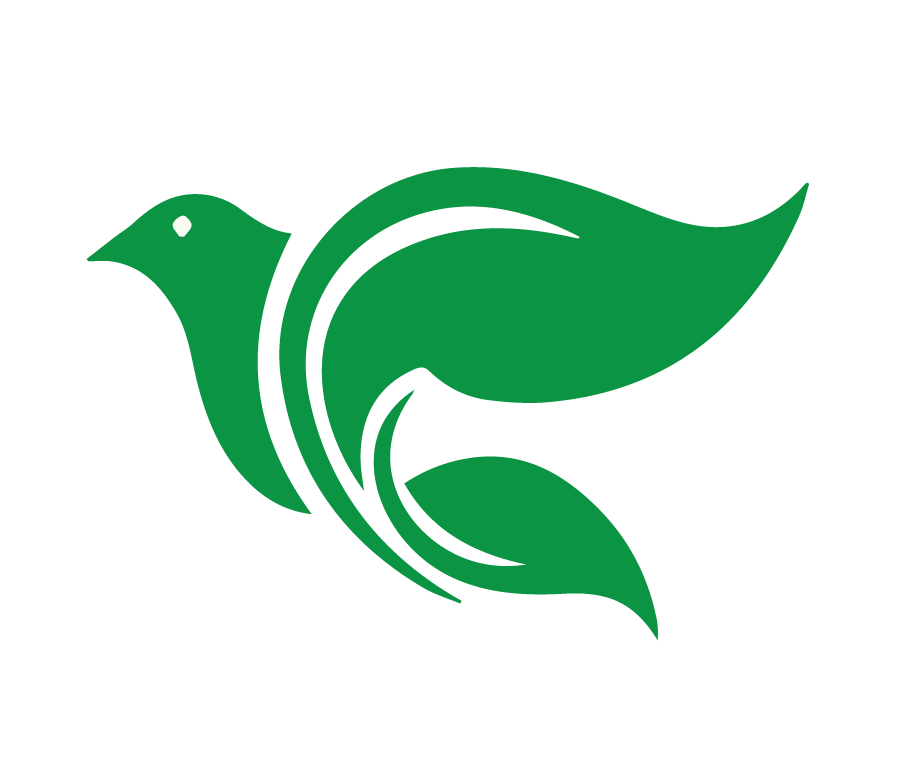 2 Timoteo 2:1-7
Tú, hijo mío, esfuérzate en la gracia que tenemos en Cristo Jesús. 2 Lo que has oído de mí ante muchos testigos, encárgaselo a hombres fieles que sean idóneos para enseñar también a otros. 3 Tú, por tu parte, sufre penalidades como buen soldado de Jesucristo.
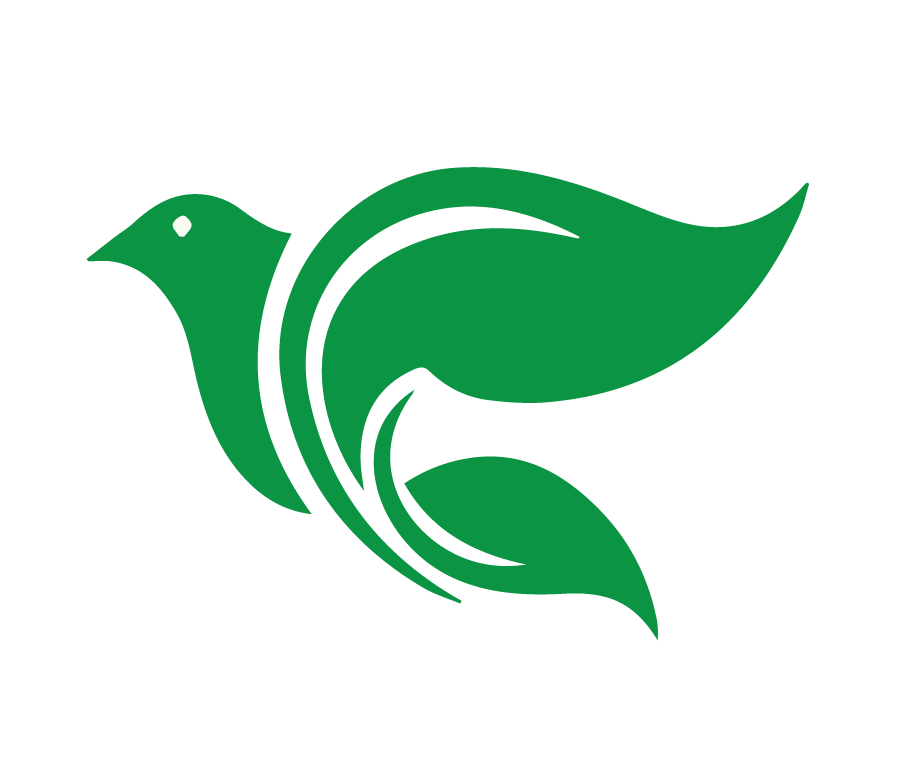 2 Timoteo 2:1-7
4 Ninguno que milita se enreda en los negocios de la vida, a fin de agradar a aquel que lo tomó por soldado. 5 Y tampoco el que lucha como atleta es coronado, si no lucha legítimamente. 6 El labrador, para participar de los frutos, debe trabajar primero. 7 Considera lo que digo, y el Señor te dé entendimiento en todo.
2 Timoteo 2:2 – La cadena
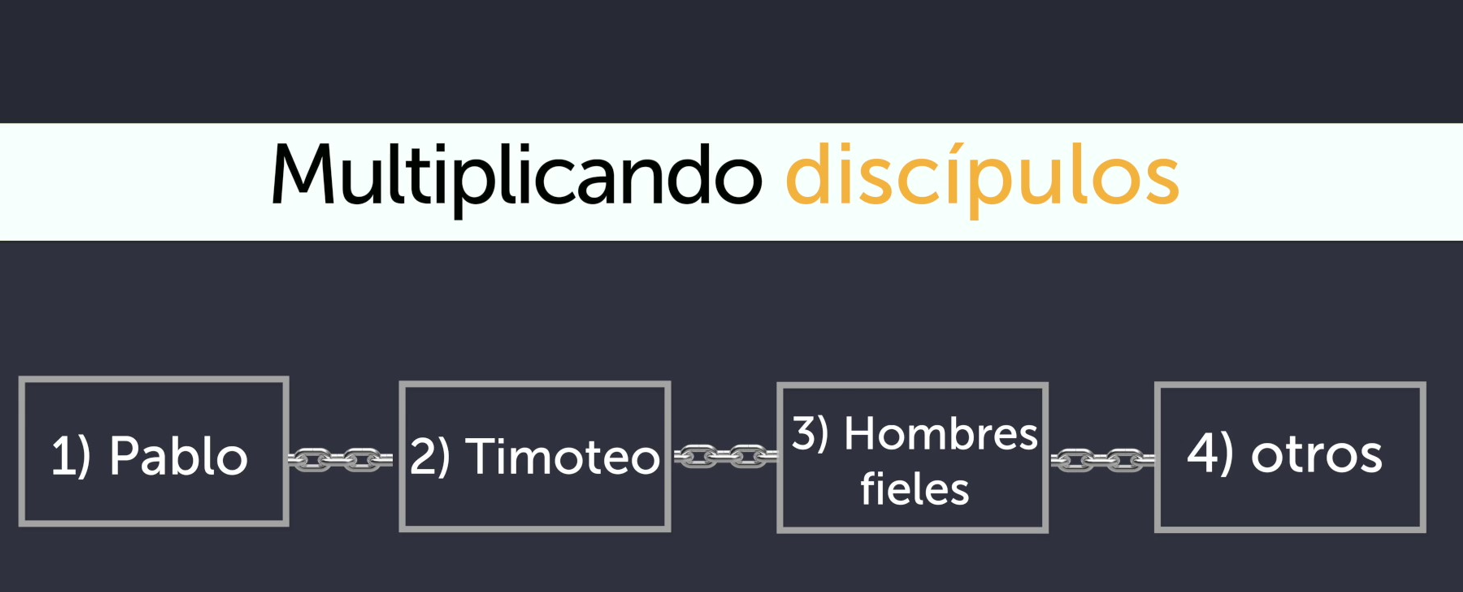 [Speaker Notes: Lo que <tú> has oído de mí ante muchos testigos, encárgaselo a hombres fieles que sean idóneos para enseñar también a otros.]
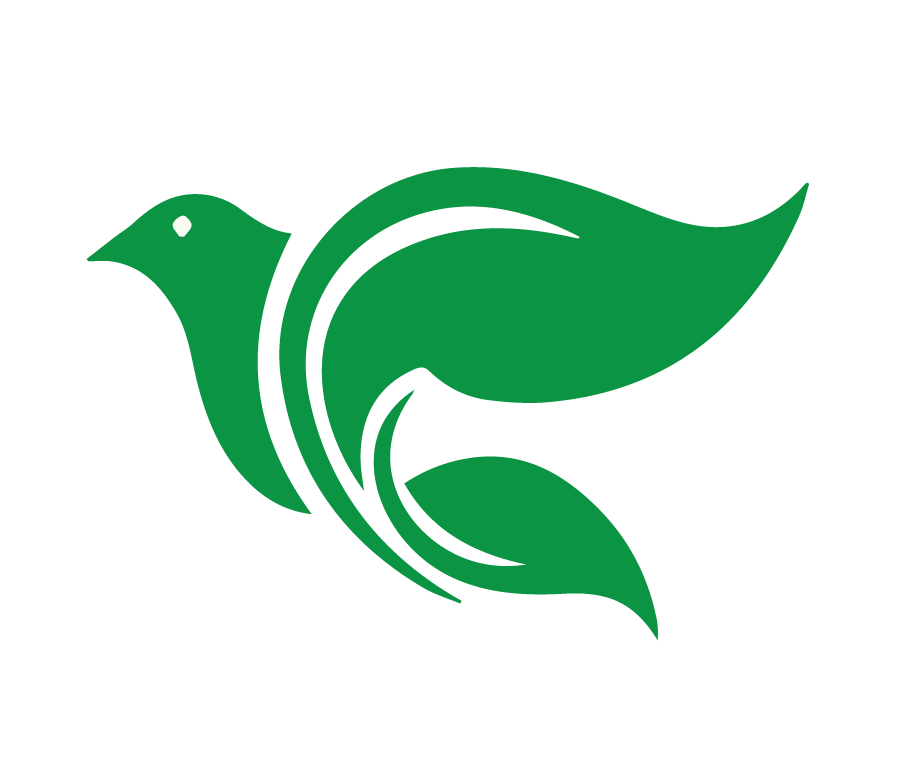 2 Timoteo 2:1-7
¿A qué va Pablo con las 3 comparativas? 

V.3-4 “sufre…como soldado”
V.5 “como atleta”
V.6 “El labrador…”
[Speaker Notes: Que Timoteo y nosotros estemos dispuestos a sufrir, a “sudar”, a luchar, a trabajarle.  
No va a ser fácil.  Pero vala la pena.]
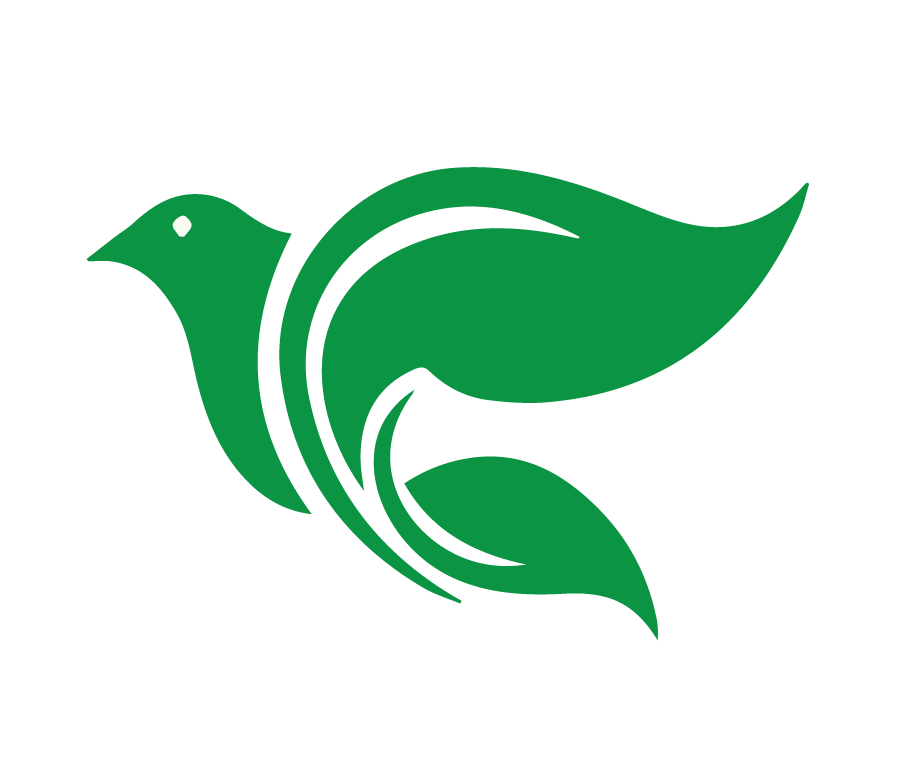 2 Timoteo 2:8-13
8 Acuérdate de Jesucristo, del linaje de David, que resucitó de los muertos conforme a mi evangelio, 9 en el cual sufro penalidades, y hasta encarcelamientos, como si fuera yo un malhechor; pero la palabra de Dios no está presa. 
10 Por eso todo lo soporto por causa de los escogidos, para que ellos también obtengan la salvación que es en Cristo Jesús con gloria eterna. 11 Esta palabra es fiel:
Si morimos con él, también viviremos con él;12 Si sufrimos, también reinaremos con él;Si lo negamos, también él nos negará.13 Si somos infieles, él permanece fiel;Él no puede negarse a sí mismo.
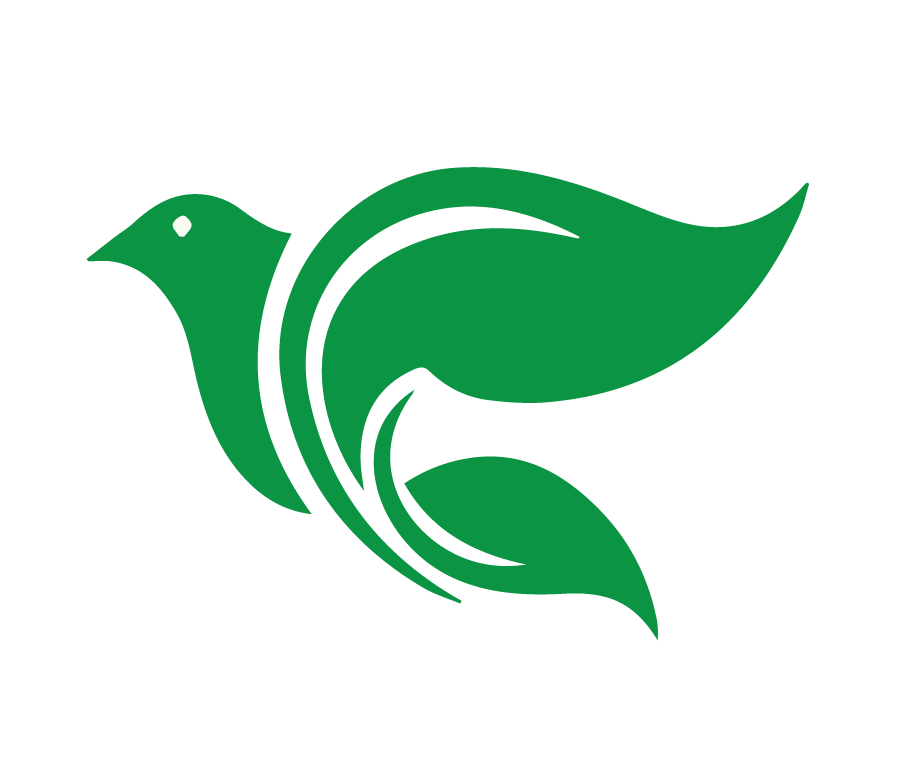 2 Timoteo 2:8-13
10 Por eso todo lo soporto por causa de los escogidos, para que ellos también obtengan la salvación que es en Cristo Jesús con gloria eterna. 11 Esta palabra es fiel:
Si morimos con él, también viviremos con él;12 Si sufrimos, también reinaremos con él;Si lo negamos, también él nos negará.13 Si somos infieles, él permanece fiel;Él no puede negarse a sí mismo.
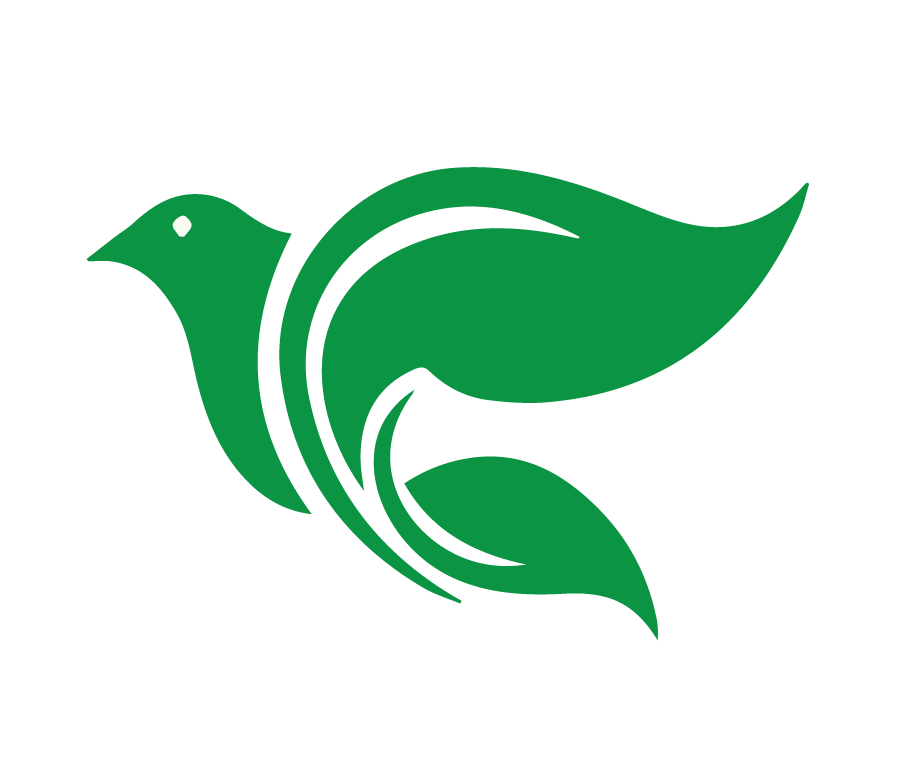 2 Timoteo 2:8-13
12 Si sufrimos, también reinaremos con él;Si lo negamos, también él nos negará.13 Si somos infieles, él permanece fiel;Él no puede negarse a sí mismo.
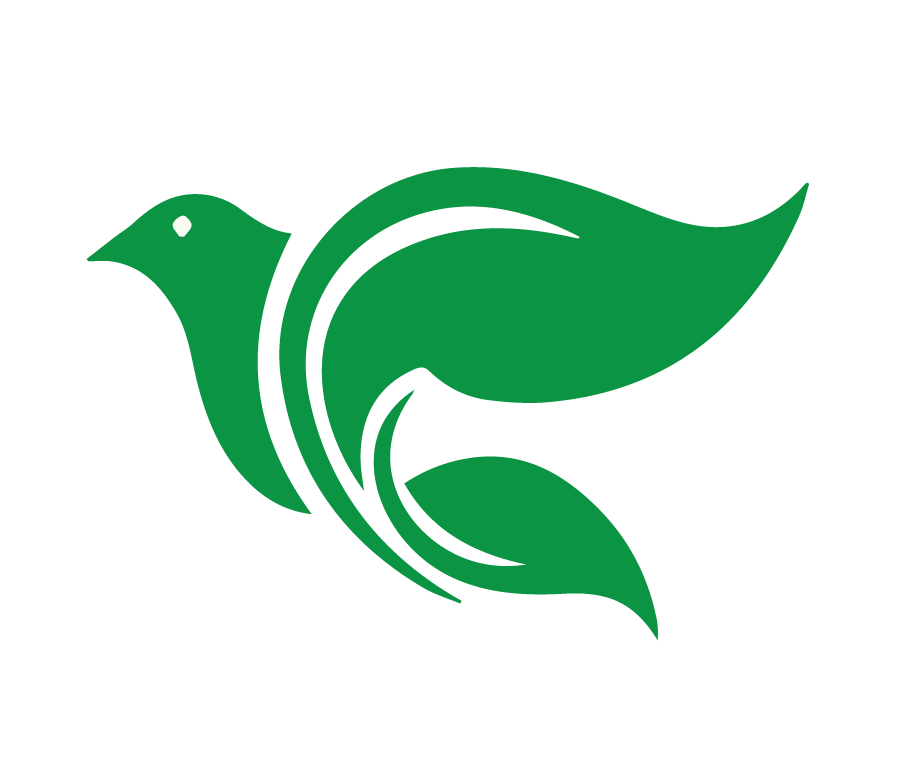 2 Timoteo 2:8-13
¿Qué está sufriendo Pablo? 

¿Cómo lo soporta todo Pablo?
[Speaker Notes: Pablo sufre penalidades, o sea, es prisionero.  

Pero Pablo sabe que 
está sufriendo por Cristo.  
La Palabra no se puede encerrar.
Sufre por el bien de los creyentes y futuros creyentes.  
Morir y sufrir en Cristo no es en vano porque El es fiel, y viviremos y reinaremos con él.]
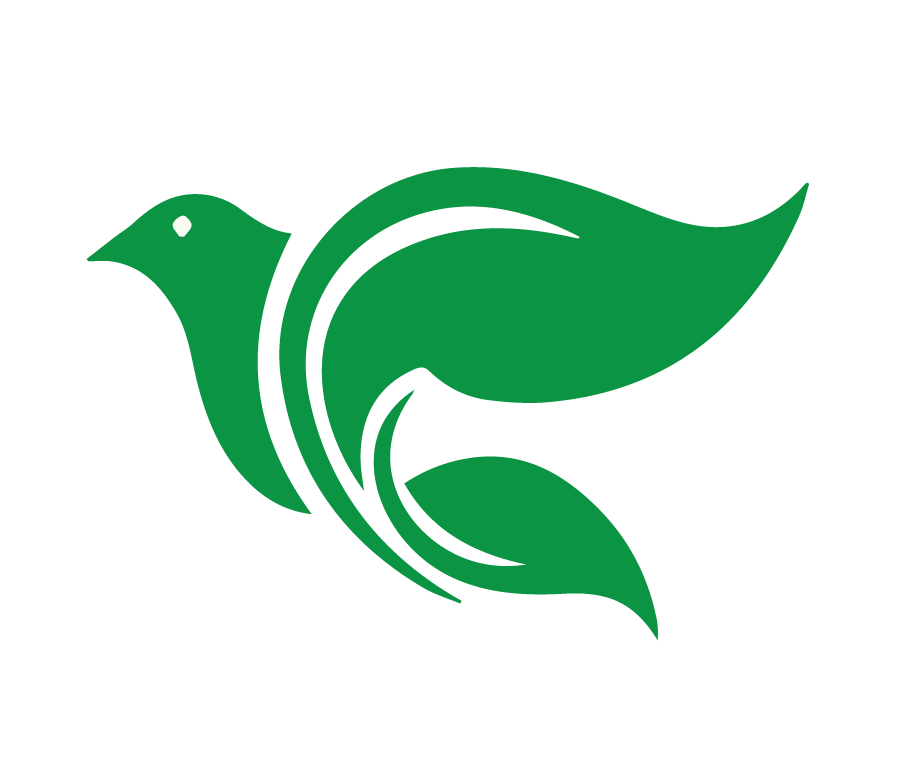 2 Timoteo 2:14-19
Mientras leemos v.14-19 note:

¿Qué advertencias le da Pablo a Timoteo?
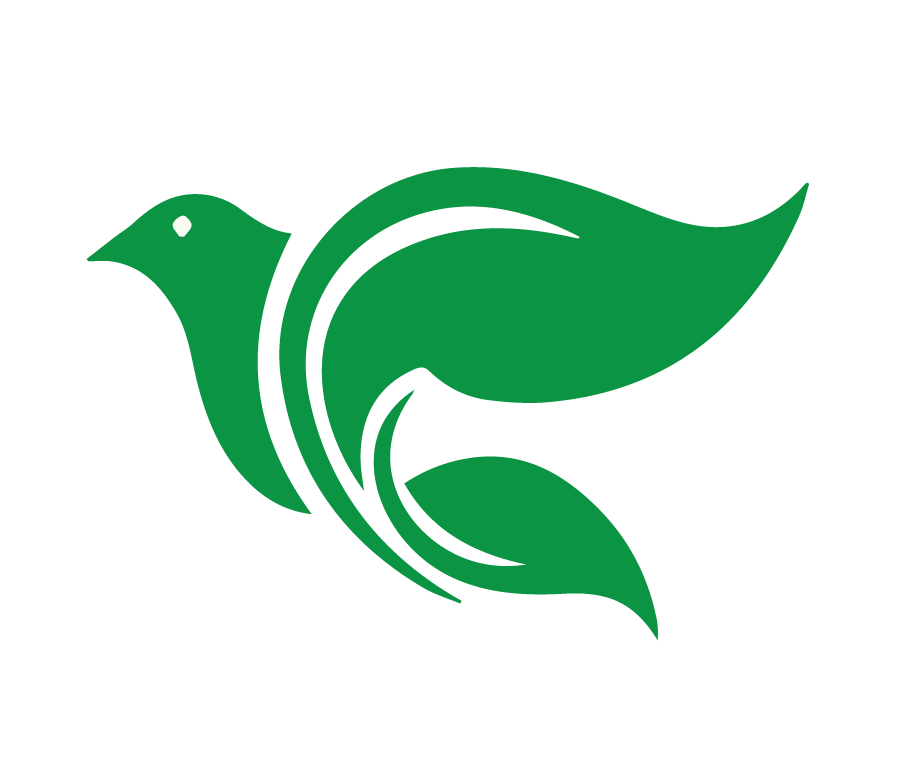 2 Timoteo 2:14-19
14 Recuérdales esto, y exhórtalos ante el Señor a no contender acerca de palabras, que para nada aprovecha y que sólo lleva a la perdición de los que escuchan. 15 Procura con diligencia presentarte ante Dios aprobado, como obrero que no tiene de qué avergonzarse y que usa bien la palabra de verdad. 
16 Pero evita las palabrerías vanas y profanas, porque más y más conducen a la impiedad 17 y su palabra carcome como gangrena; entre esa gente están Himeneo y Fileto, 18 que se desviaron de la verdad al decir que la resurrección ya se efectuó, con lo que trastornan la fe de algunos. 19 Pero el fundamento de Dios está firme, y tiene este sello: «El Señor conoce a los que son suyos»; y: «Que se aparte de la iniquidad todo aquel que invoca el nombre de Cristo.»
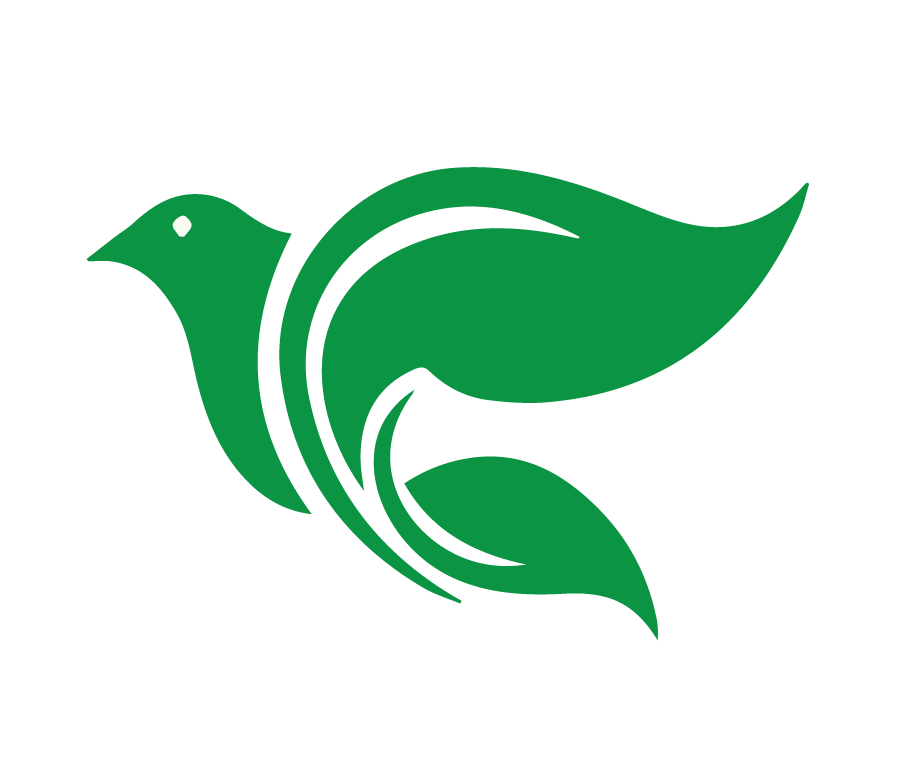 2 Timoteo 2:14-19
16 Pero evita las palabrerías vanas y profanas, porque más y más conducen a la impiedad 17 y su palabra carcome como gangrena; entre esa gente están Himeneo y Fileto, 18 que se desviaron de la verdad al decir que la resurrección ya se efectuó, con lo que trastornan la fe de algunos. 

19 Pero el fundamento de Dios está firme, y tiene este sello: «El Señor conoce a los que son suyos»; y: «Que se aparte de la iniquidad todo aquel que invoca el nombre de Cristo.»
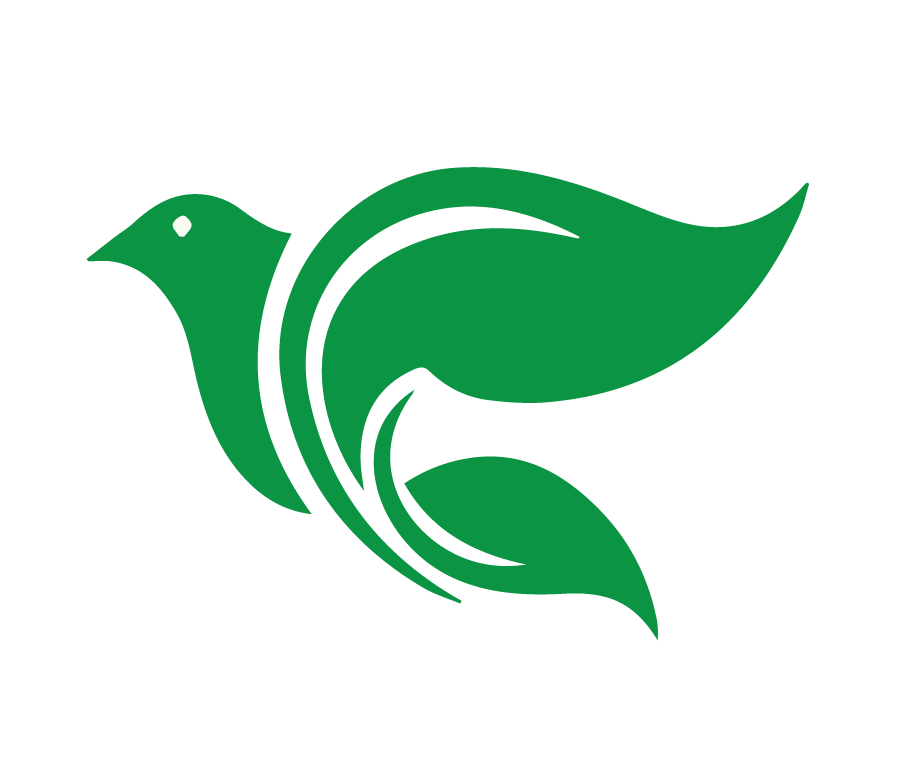 2 Timoteo 2:14-19
19 Pero el fundamento de Dios está firme, y tiene este sello: «El Señor conoce a los que son suyos»; y: «Que se aparte de la iniquidad todo aquel que invoca el nombre de Cristo.»
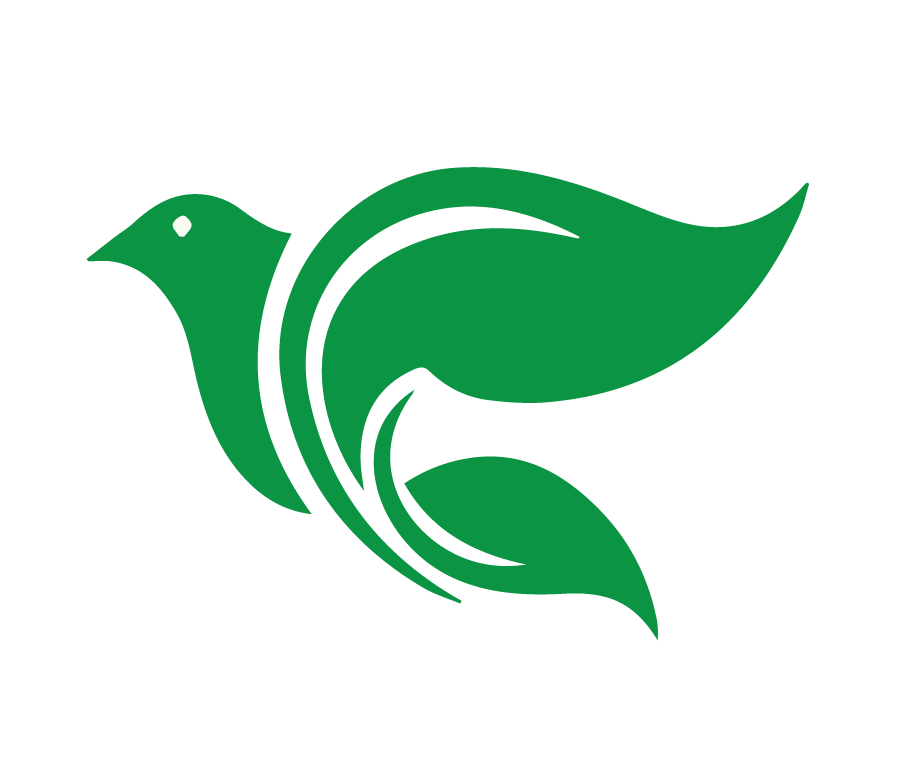 2 Timoteo 2:14-19
¿Qué advertencias le da Pablo a Timoteo? 


 
En sus enseñanzas, ¿habla así a su grupo?
[Speaker Notes: Timoteo debe enseñarles a no perderse en argumentos inútiles.  
Timoteo tendrá que presentarse ante Dios. Así que debe usar la Palabra para bien y apartarse del mal.]
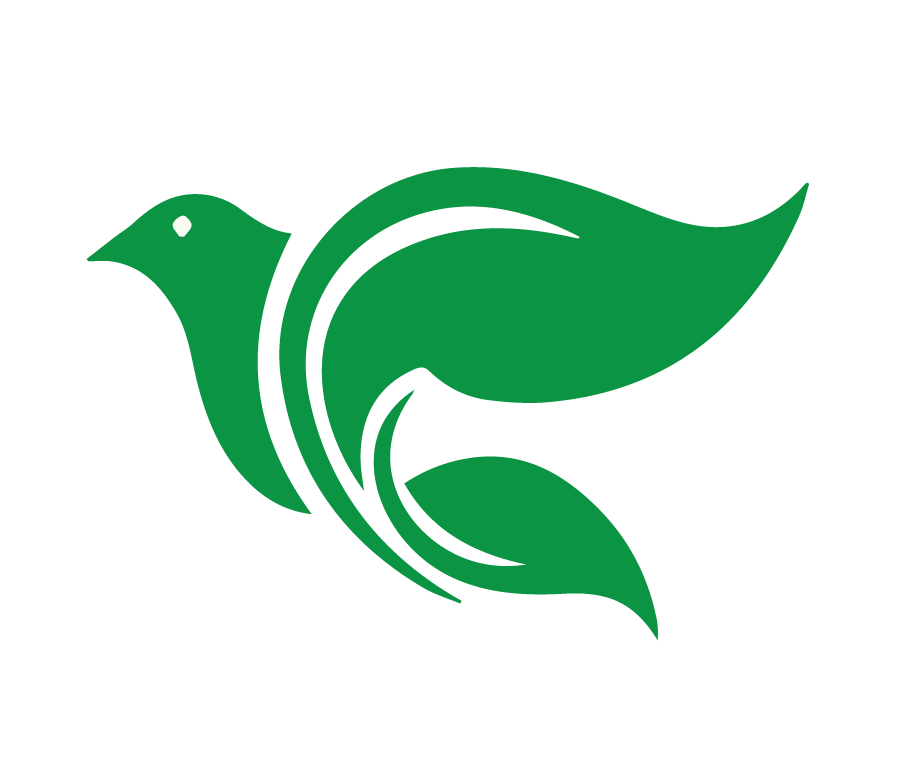 2 Timoteo 2:20-26
20 En una casa grande hay no sólo utensilios de oro y de plata, sino también de madera y de barro; y unos son para usos honrosos, y otros para usos viles. 21 Así que, quien se limpia de estas cosas será un instrumento para honra, santificado, útil al Señor, y dispuesto para toda buena obra. 
22 Huye también de las pasiones juveniles, y sigue la justicia, la fe, el amor y la paz, junto con aquellos que con un corazón limpio invocan al Señor. 23 Pero desecha las cuestiones necias e insensatas; tú sabes que generan contiendas. 24 Y el siervo del Señor no debe ser contencioso, sino amable para con todos, apto para enseñar, sufrido; 25 que corrija con mansedumbre a los que se oponen, por si acaso Dios les concede arrepentirse para que conozcan la verdad 26 y escapen del lazo del diablo, en el cual se hallan cautivos y sujetos a su voluntad.
[Speaker Notes: DE LA BIBLIA POPULAR: Al comparar la iglesia con “una casa grande”, Pablo describe a la iglesia tal como la encontramos en este mundo. En ella hay utensilios de oro y de plata, pero también hay utensilios de madera y de barro. En la iglesia visible hay profesores y miembros que son utensilios “para usos honrosos”, otros son “para usos comunes” (“más bajos”, como lo dice la Nueva Versión Internacional). Es claro que Himeneo y Fileto pertenecían a estos últimos.

¿Qué es lo que debe hacer el que “invoca el nombre de Cristo” y que es un utensilio de oro y plata? Debe limpiarse de lo que es vil (“más bajos”, NVI). La limpieza tiene el propósito de quitar de uno mismo la suciedad que se le quiere adherir. Los falsos maestros deben ser puestos al descubierto, repudiados y excluidos. Así uno prueba ser un “instrumento para honra, santificado”, es decir, consagrado al Señor, que rinde un servicio útil a su Maestro y está “dispuesto para toda buena obra”. Pablo continúa describiendo algunas de estas “buenas obras” que son evidentes en los artículos que son para uso honroso.]
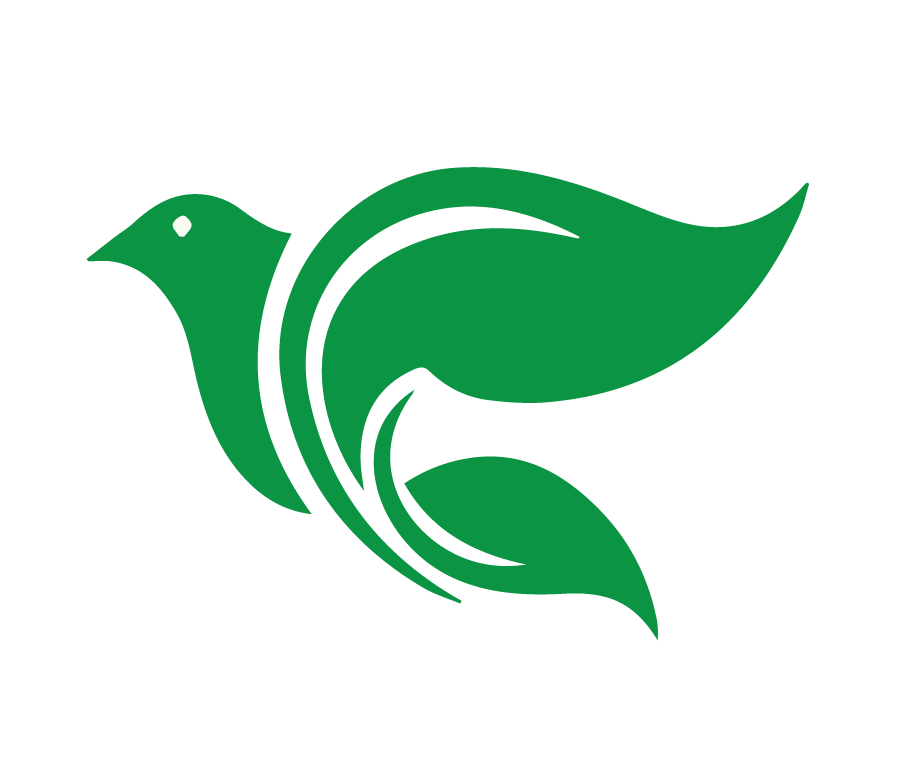 2 Timoteo 2:20-26
22 Huye también de las pasiones juveniles, y sigue la justicia, la fe, el amor y la paz, junto con aquellos que con un corazón limpio invocan al Señor. 23 Pero desecha las cuestiones necias e insensatas; tú sabes que generan contiendas. 24 Y el siervo del Señor no debe ser contencioso, sino amable para con todos, apto para enseñar, sufrido; 25 que corrija con mansedumbre a los que se oponen, por si acaso Dios les concede arrepentirse para que conozcan la verdad 26 y escapen del lazo del diablo, en el cual se hallan cautivos y sujetos a su voluntad.
[Speaker Notes: “pasiones juveniles: Esto incluye más que los deseos sexuales, también incluye el deseo de riquezas, de honor, de poder, de buena posición, de placeres, cualquiera que sea la forma que estos tomen.]
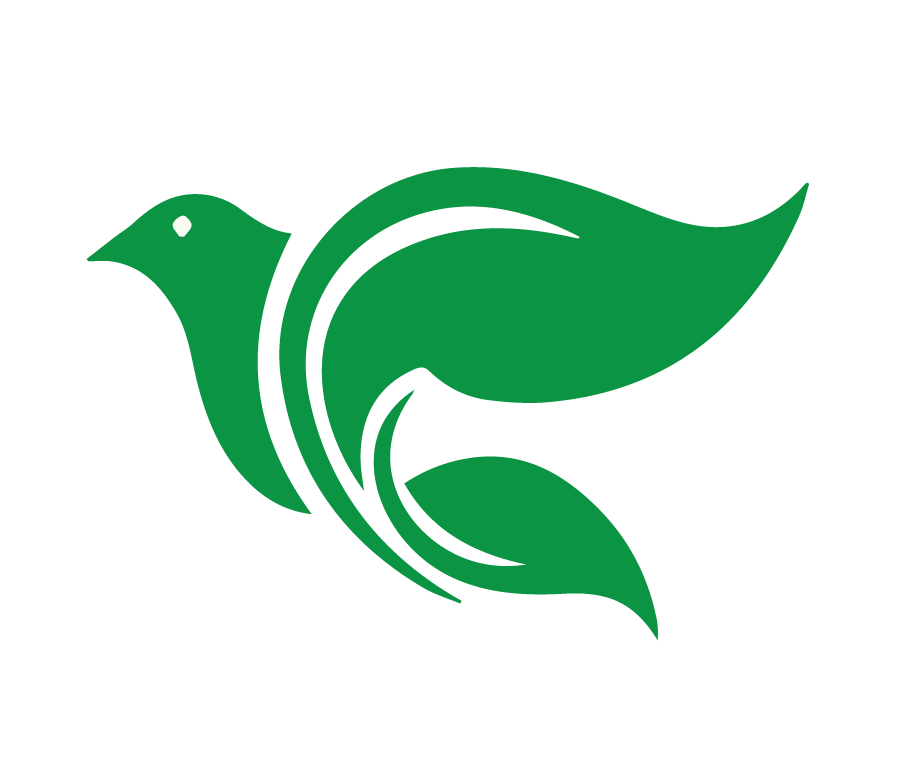 2 Timoteo 2:20-26
enseñar, sufrido; 25 que corrija con mansedumbre a los que se oponen, por si acaso Dios les concede arrepentirse para que conozcan la verdad 26 y escapen del lazo del diablo, en el cual se hallan cautivos y sujetos a su voluntad.
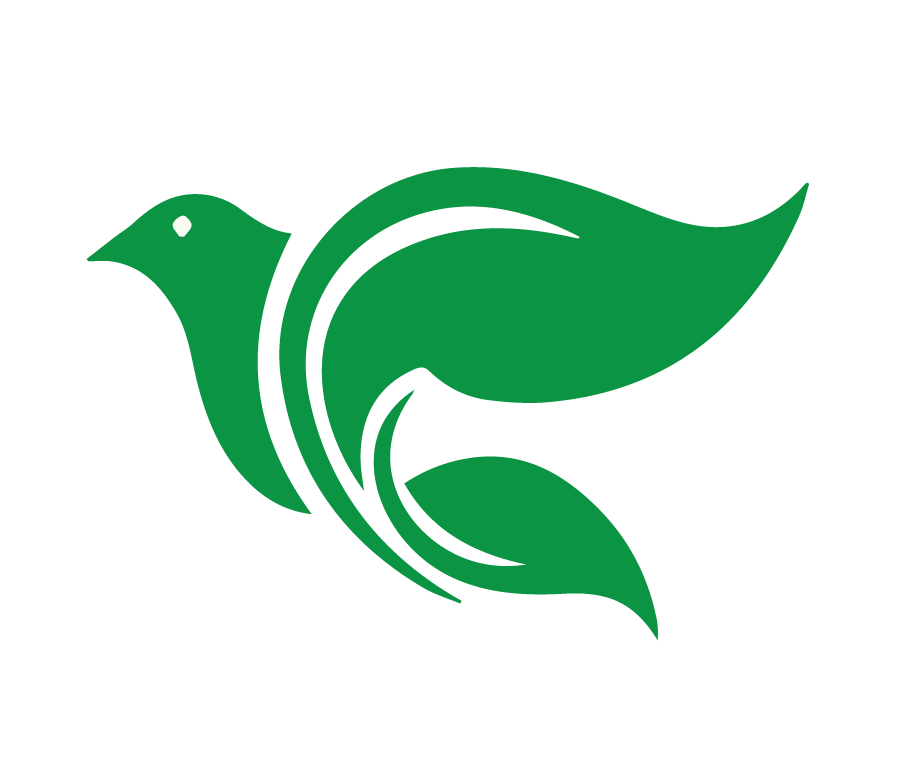 2 Timoteo 2:20-26
En la iglesia visible hay profesores y miembros que son utensilios “para usos honrosos”, otros son “para usos comunes”. Es claro que Himeneo y Fileto pertenecían a estos últimos.  (Biblia Popular)
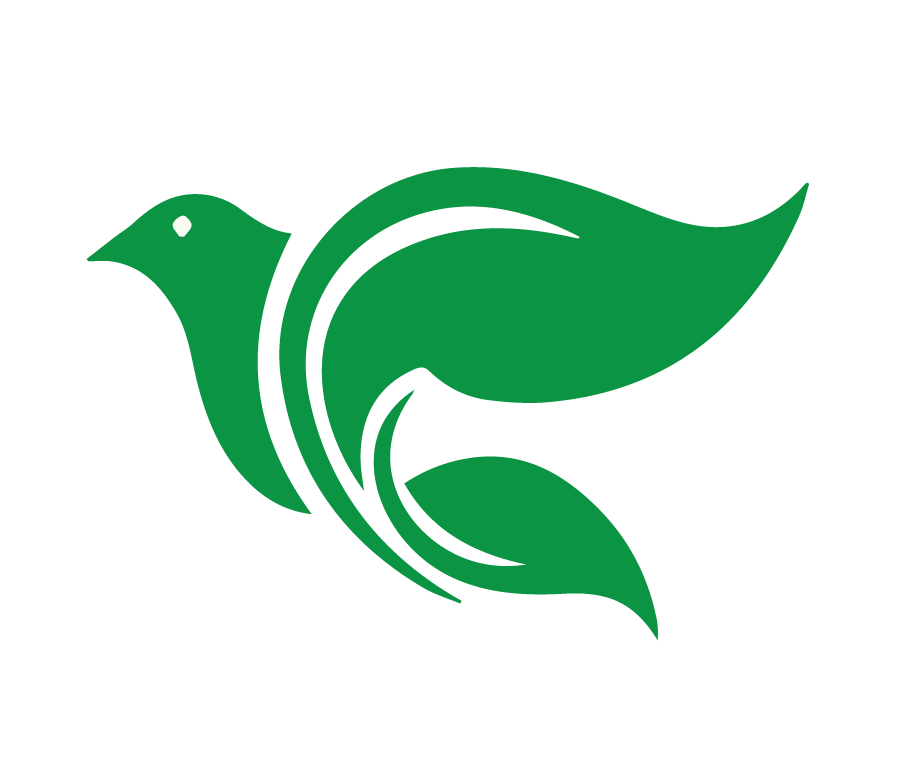 2 Timoteo
Recuerden estas 3 características en la carta
1) 
2) 
3)
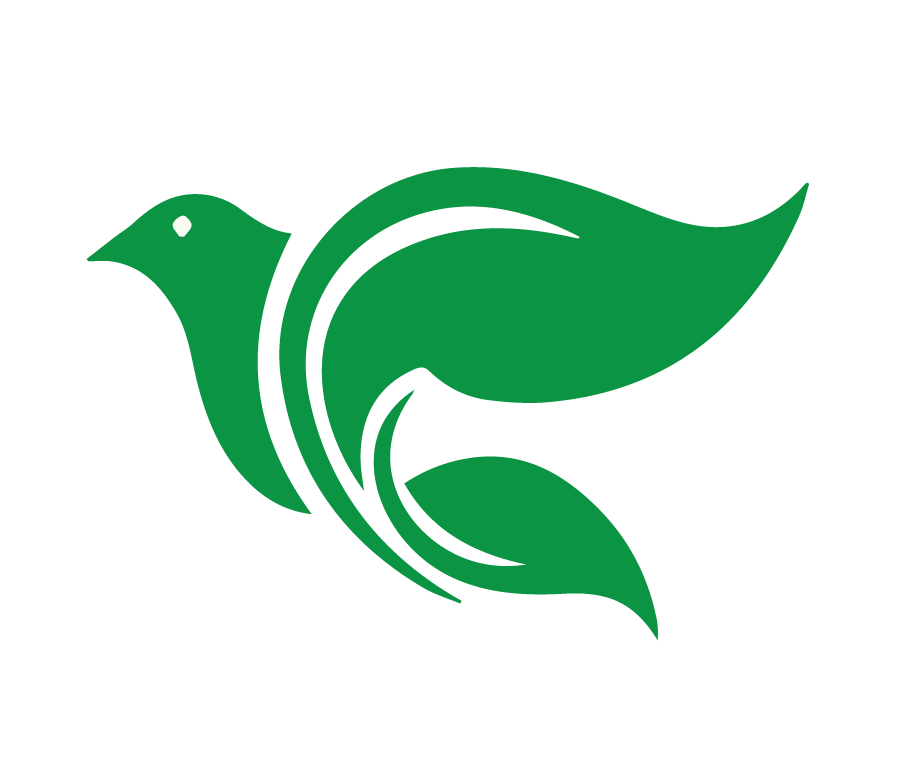 2 Timoteo
Recuerden estas 3 características en la carta
Cristocéntrica 
Personal
Sufrir con gracia
[Speaker Notes: Cristocéntrica – la carta… pero también el ministerio 
Personal – igual la carta se escucha muy personal
Sufrir con gracia – Se acepta hasta como un privilegio y una bendición]
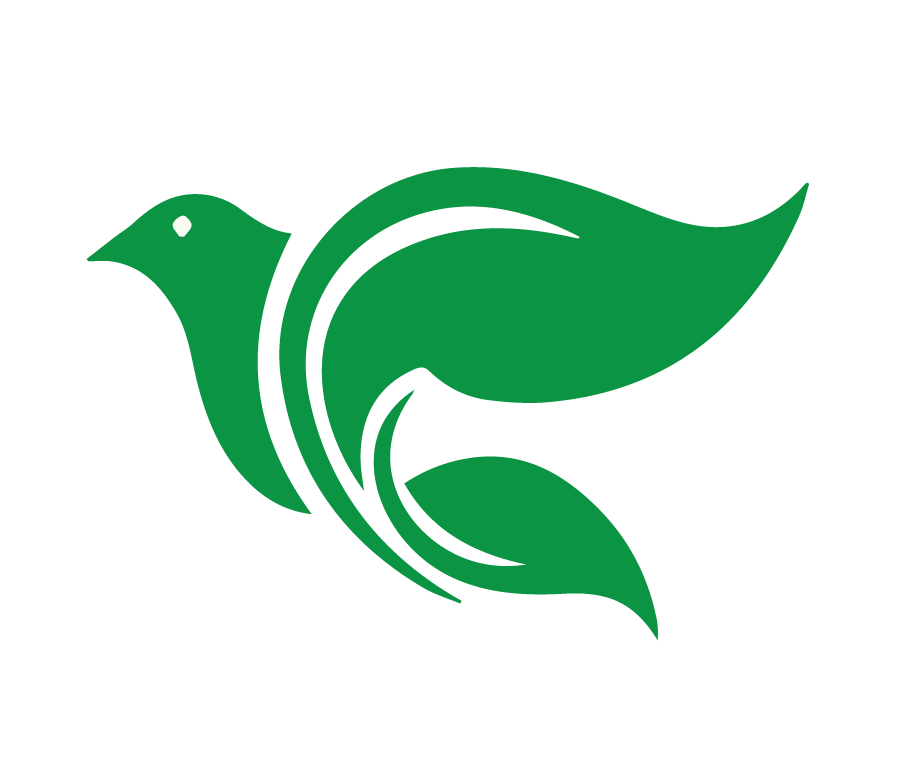 Proyecto Final – 3 partes
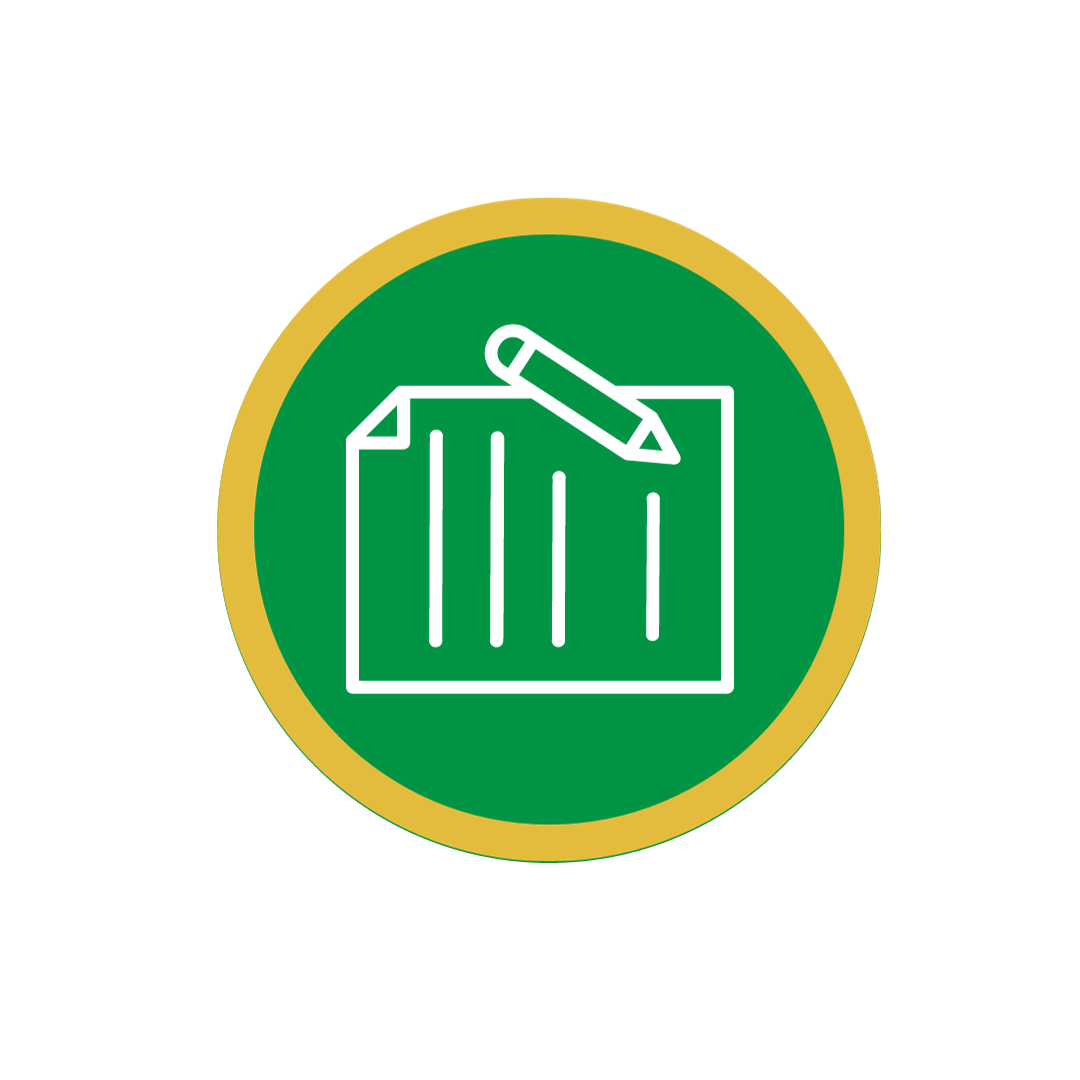 1.) Desarrollar por escrito, por audio o video su testimonio personal.  ¿Cómo le ha salvado Dios?  ¿Cómo ha obrado en su vida?  
  
2.) Escribir una carta a un “Timoteo” (alguien) en su grupo que muestre potencial como líder. La carta hablará sobre el carácter de un líder espiritual, usando temas y pasajes de 1 y 2 Timoteo. ¿Qué es lo que ve en él o ella? Enfóquese más en lo espiritual y no tanto en los talentos
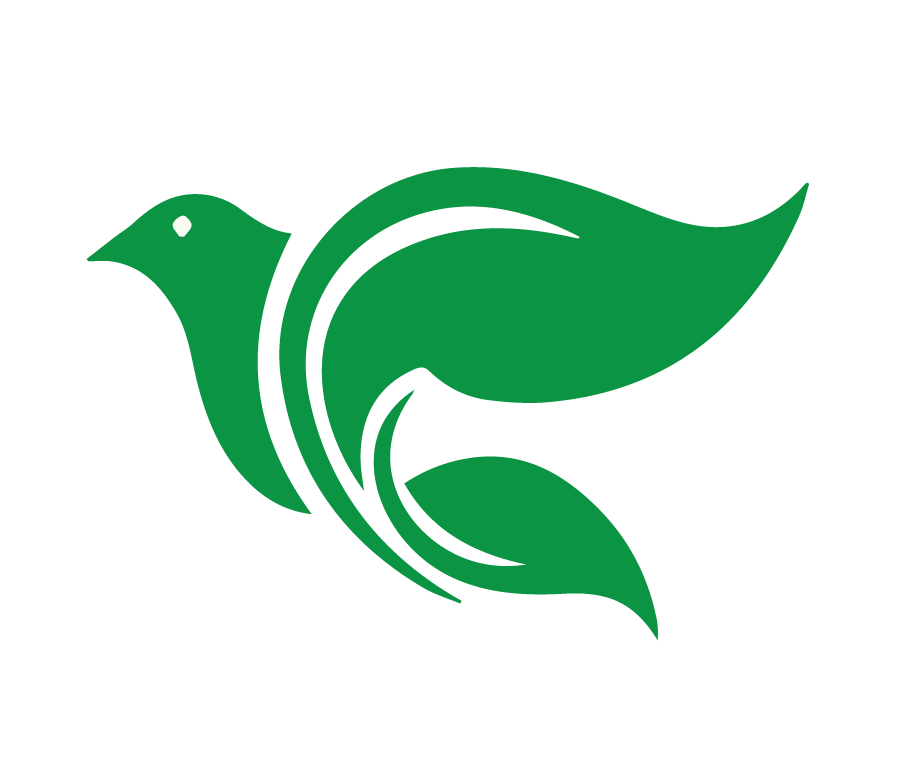 Proyecto Final – 3 partes
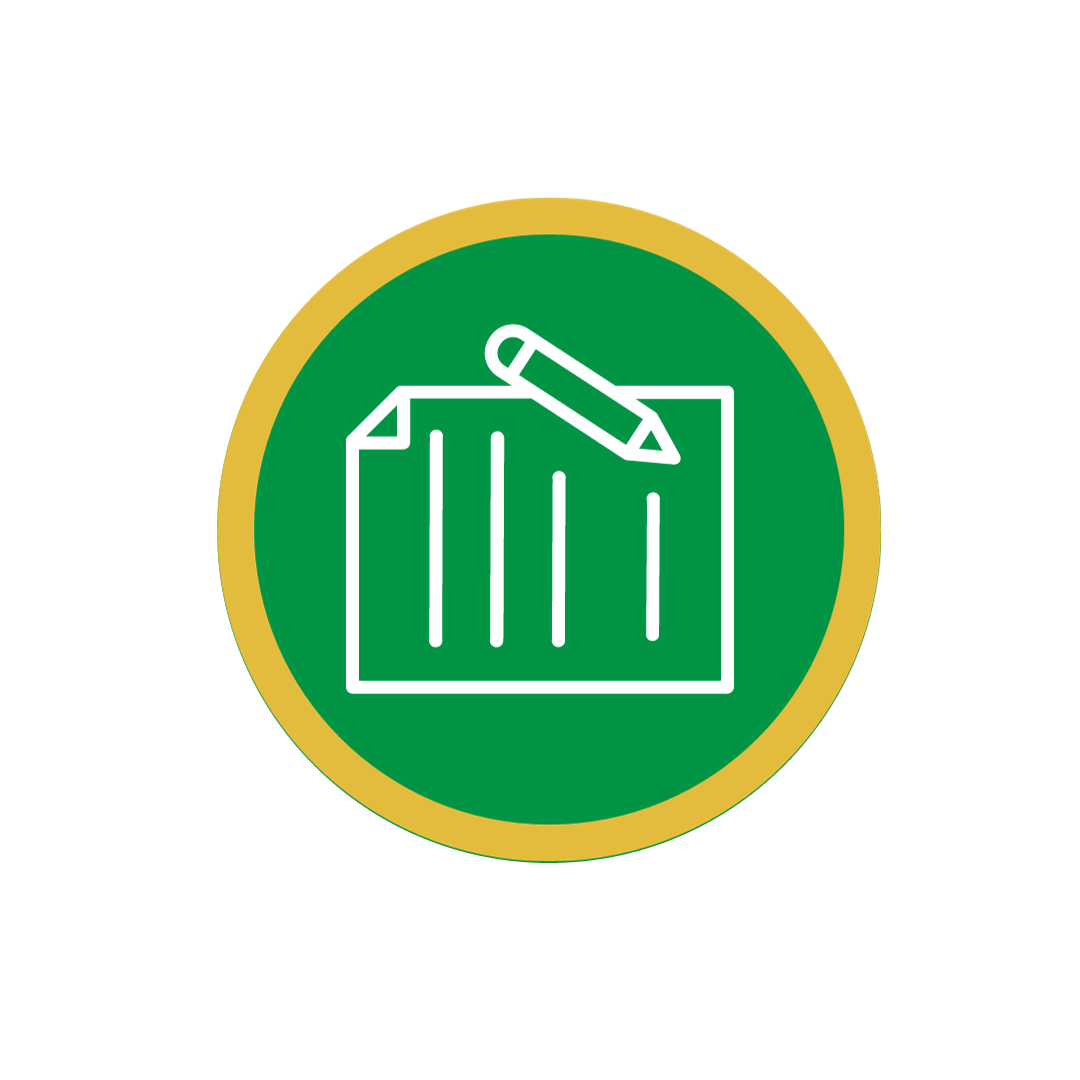 3.) Responder algunas  preguntas acerca de temas clave en las dos cartas a Timoteo.
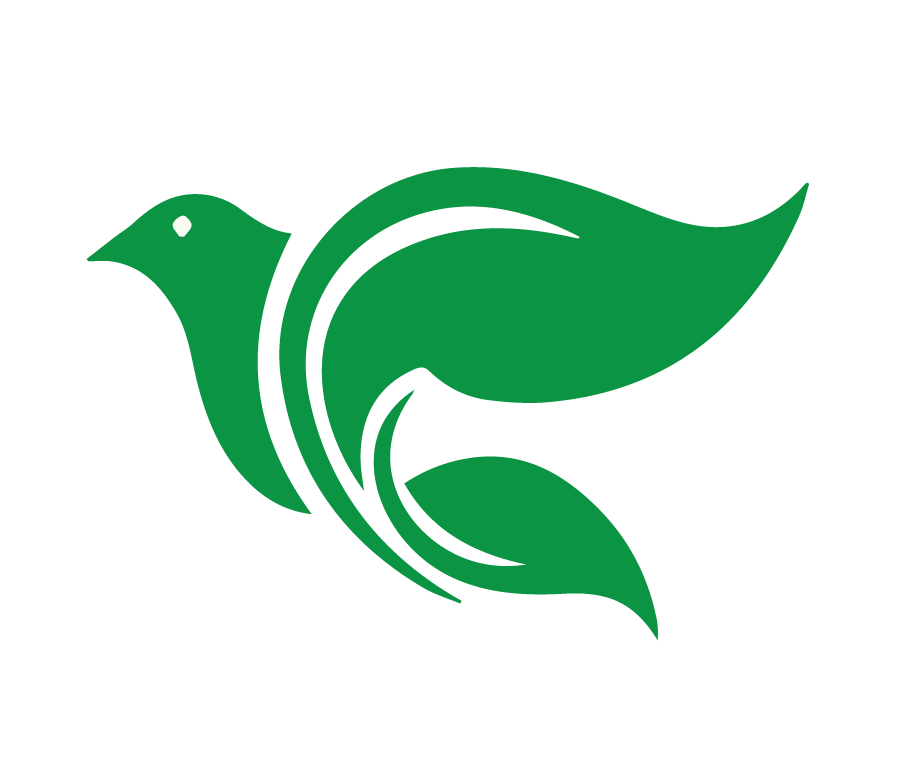 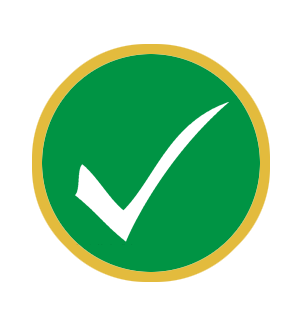 Tarea
Leer 2 Timoteo 3-4
Ya escribieron su carta a su “Timoteo/Timotea”?
[Speaker Notes: Recuérdeles a los estudiantes su tarea y la próxima clase.]
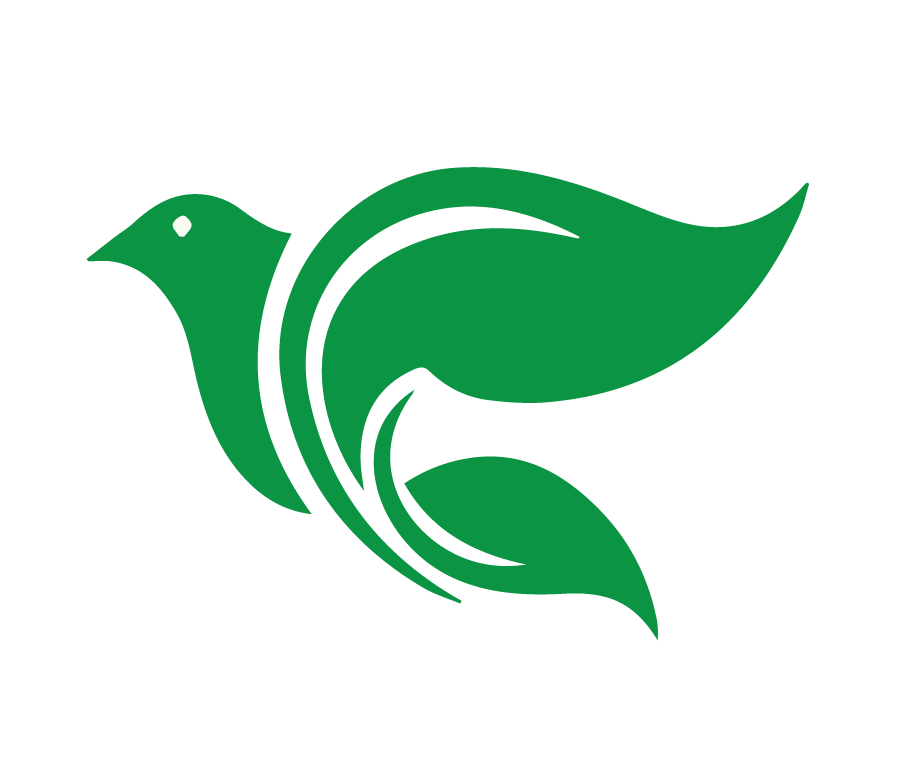 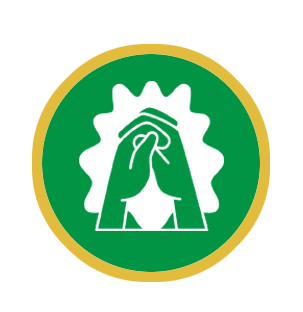 Oración o bendición
[Speaker Notes: Conclusión: (5 minutos)
Una oración o una bendición]
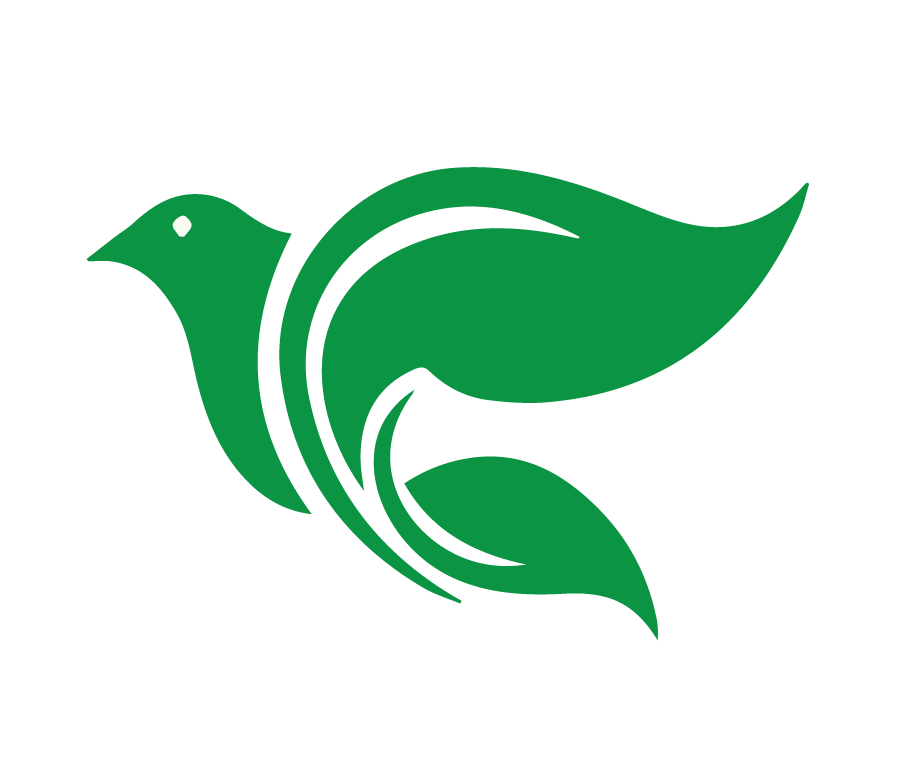 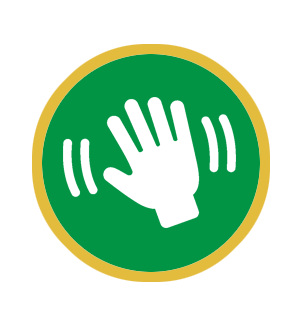 Despedida
[Speaker Notes: Permita que cada persona se despida de la clase.]
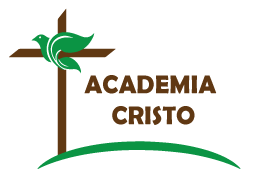 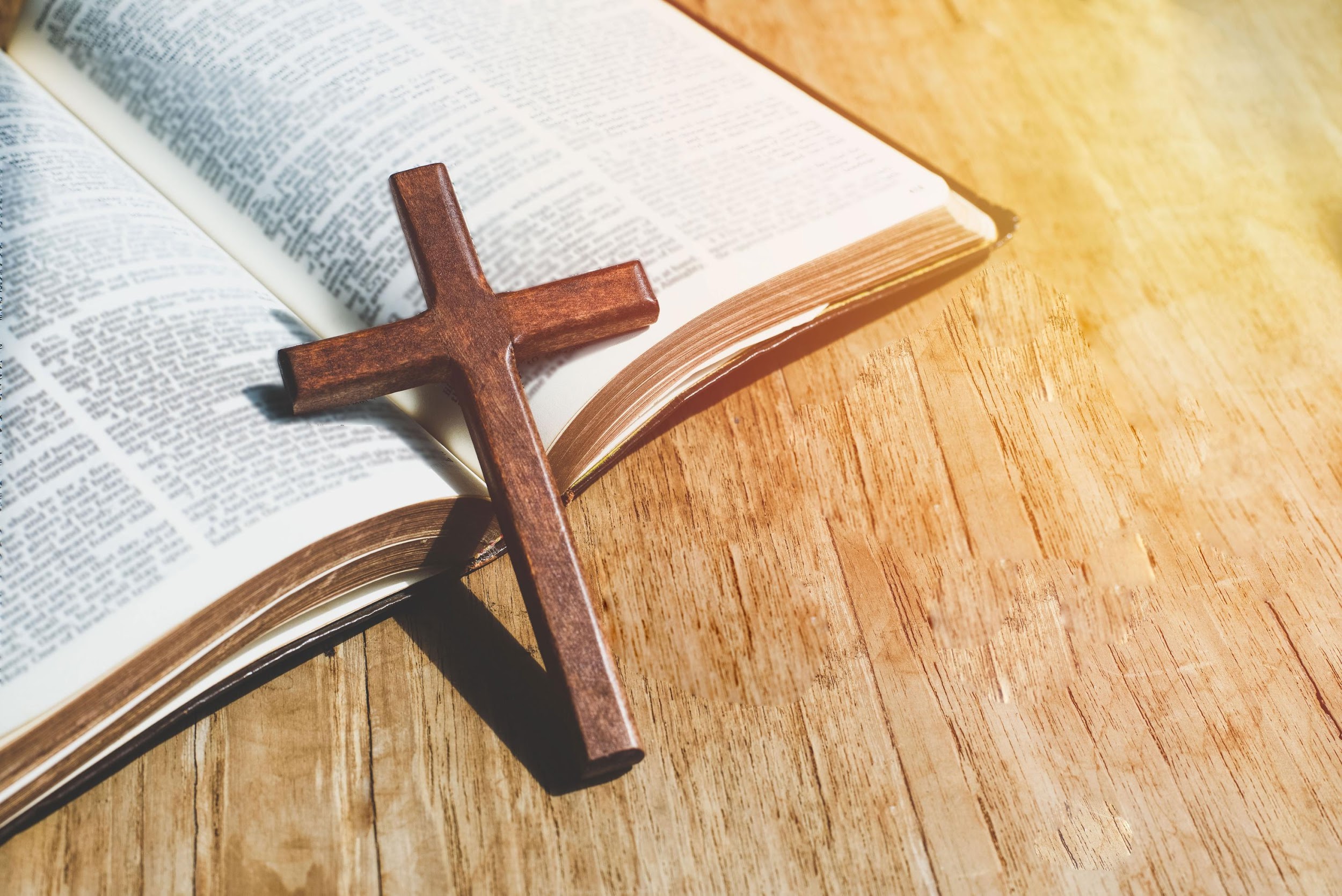 ACADEMIA
CRISTO
[Speaker Notes: Preguntas para la evaluación final:
Un amigo te dice, ¿Que es el legalismo? ¿Cómo le vas a contestar? (Lección 1, 4)
Cómo puede ser Dios justo y amoroso con pecadores como nosotros? (Lección 1 – Romanos 3:21-28)]